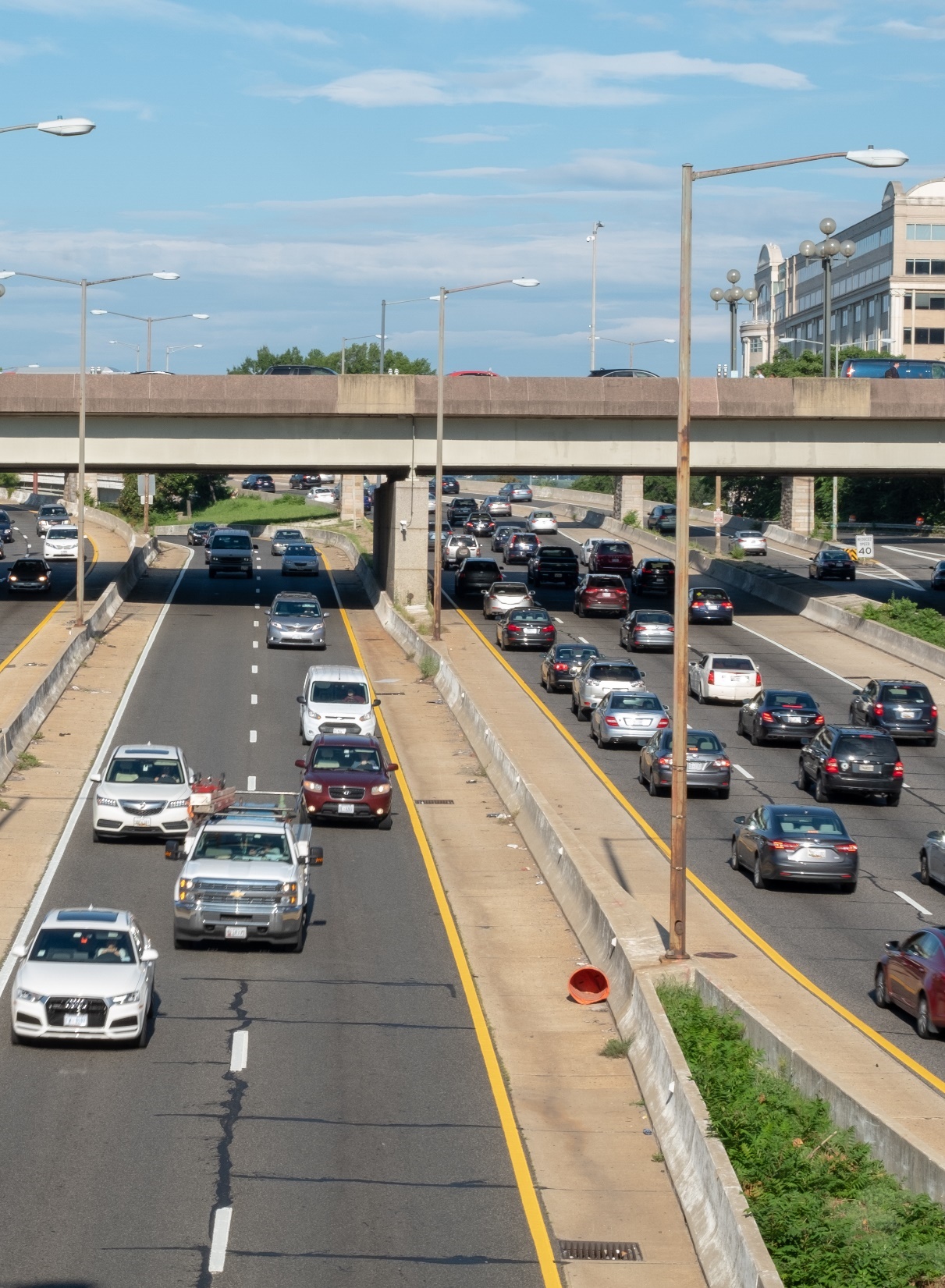 Can technology save us from distracted driving
Drive Smart VirginiaDistracted Driving Summit
September 17, 2021
David S. Zuby
Chief Research Officer
Countermeasure:automated enforcement
States where red light cameras or speed cameras are currently used
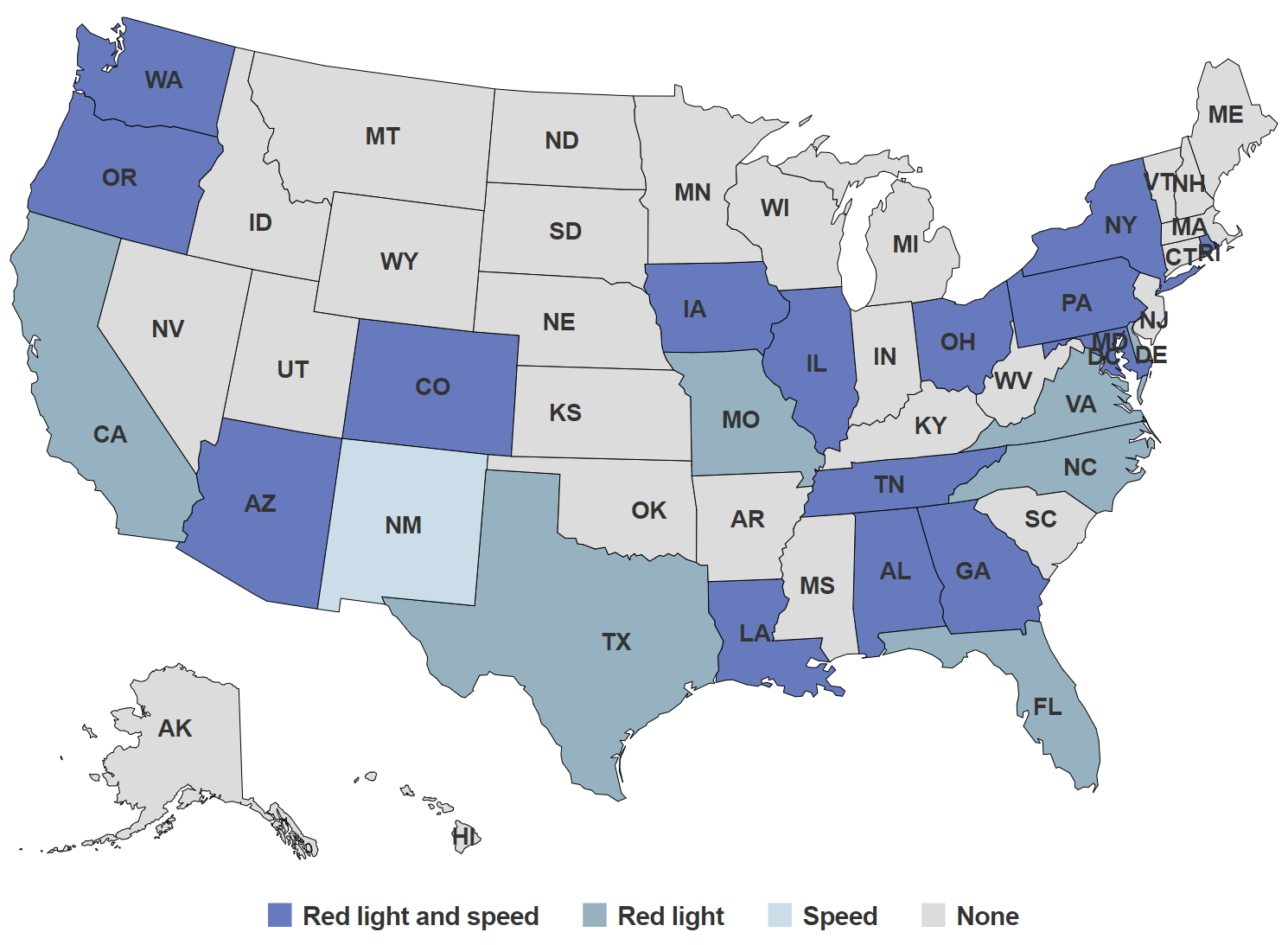 Red light and speed
Red light
Speed
None
[Speaker Notes: IIHS public site
As of 8/24/21]
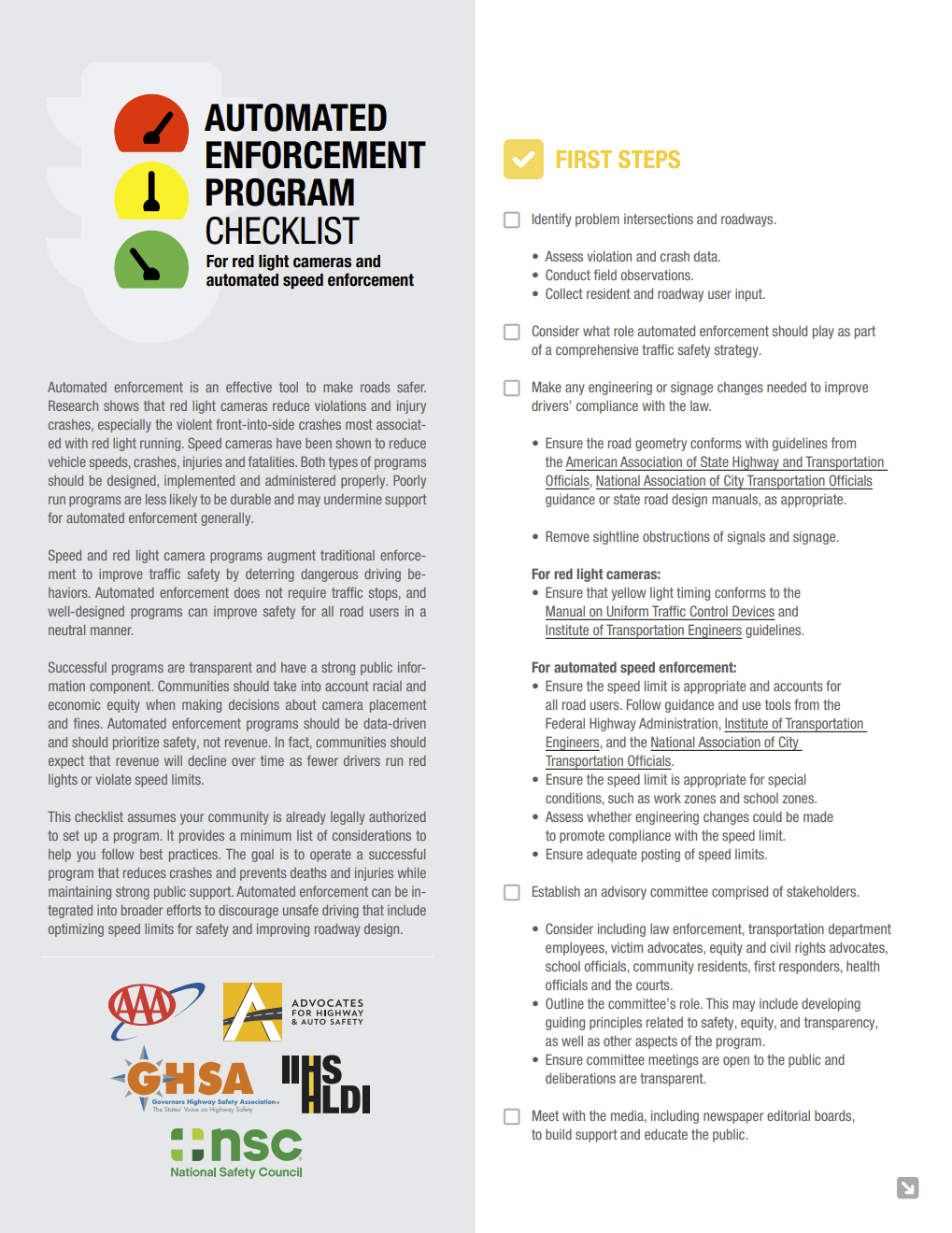 Automated enforcement program checklist
Outlines best practices for establishing successful red light camera and automated speed enforcement programs with broad public support.
Mobile phone detection cameras
Cameras targeting illegal phone use across NSW
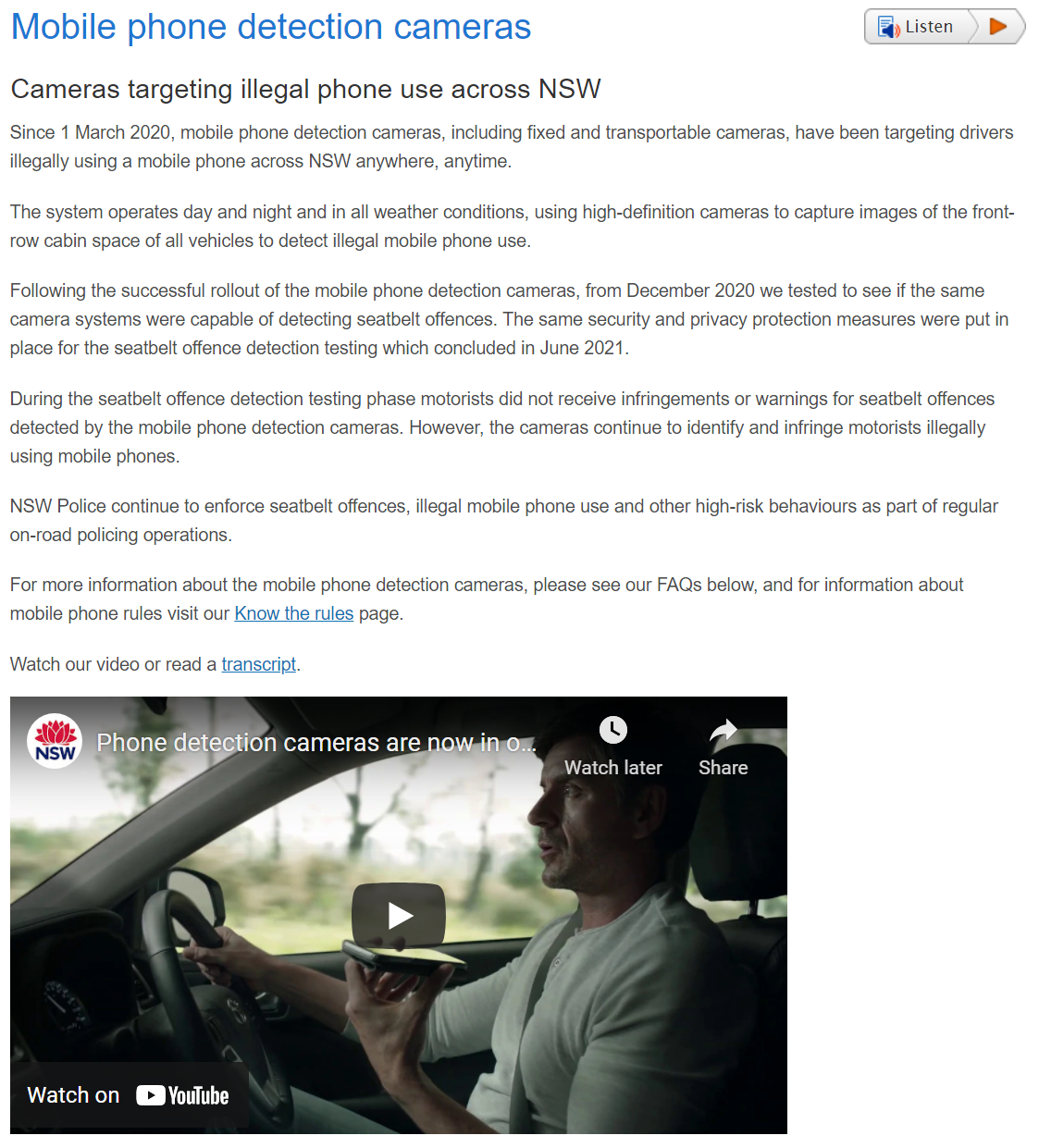 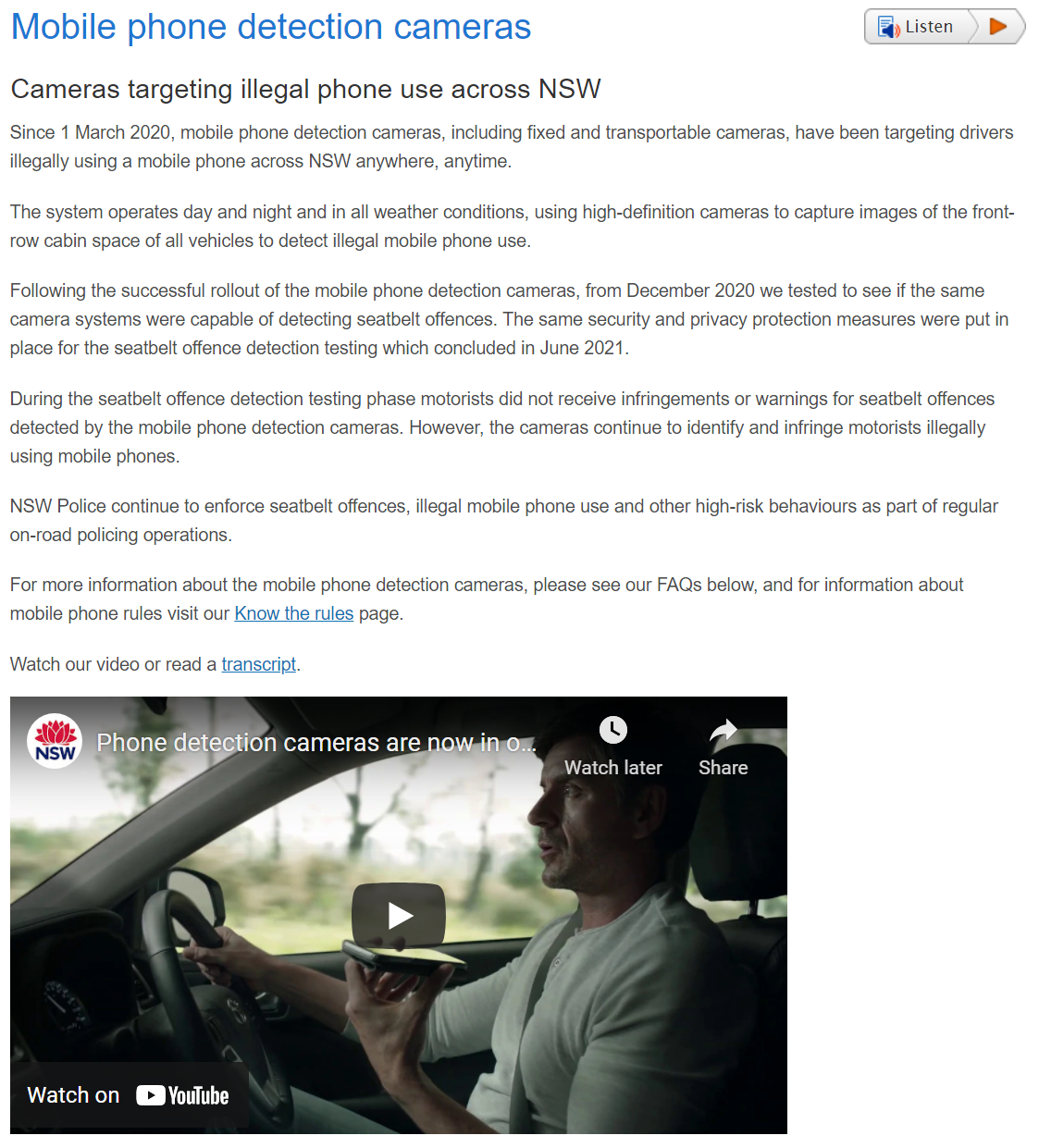 Countermeasure:crash avoidance technology
Connection between distraction, performance, and crash type
Visual-manual distraction elevates crash risk significantly
regardless of distraction source
lateral control and hazard detection are degraded
inopportune glances
Distraction driving crashes fit a pattern (Stutts et al., 2001)
70 percent of distraction-related crashes were either rear-end collisions or single vehicle crashes (e.g., run off road), most of remaining 30 percent were angle collision 
Conversely, 82 percent of crashes where driver was inattentive but not distracted (i.e., “looked but did not see”) were angle collisions
See also Owens et al. (2018)
[Speaker Notes: Stutts et al. 2001 is based on an analysis of 5 years of NASS CDS crash data. They compare distributions of crashes as a function of drivers’ attention code (distracted, attentive, looked but not seen, unknown, fatigue)
Owens et al 2018 is SHRP2 
Both funded by AAA]
Most crash avoidance technologies are living up to expectations
Effects on relevant police-reported crash types
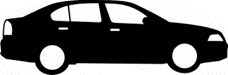 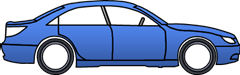 Statistically significant
Injury
All severities
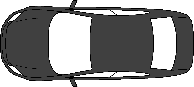 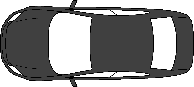 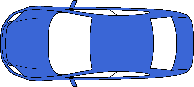 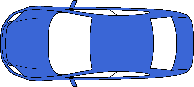 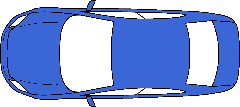 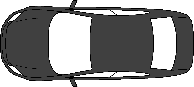 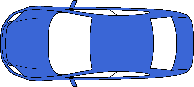 [Speaker Notes: FCW, AEB: front-to-rear strikes
LDW: single-vehicle, head-on, sideswipes
Blind spot: lane-change crashes]
New vehicle series with autonomous emergency braking
By model year
Automakers’ commitment to make AEB standard by 2022-23
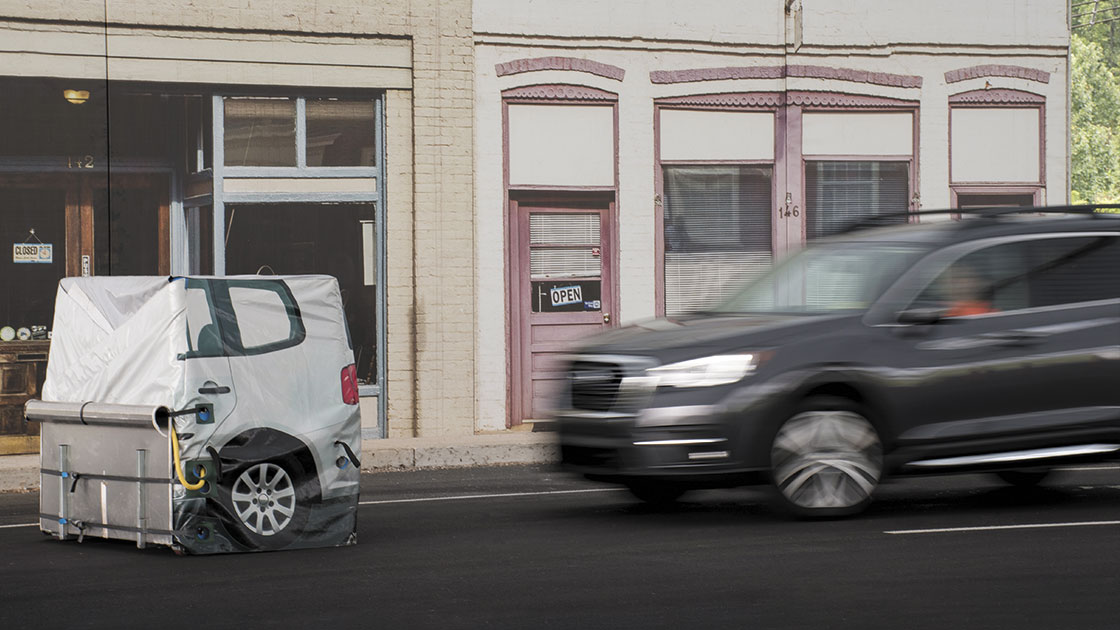 10 automakers fulfill automatic emergency braking
pledge ahead of schedule
December 17, 2020
Estimated registered vehicles by feature
Calendar years 2019 and 2024
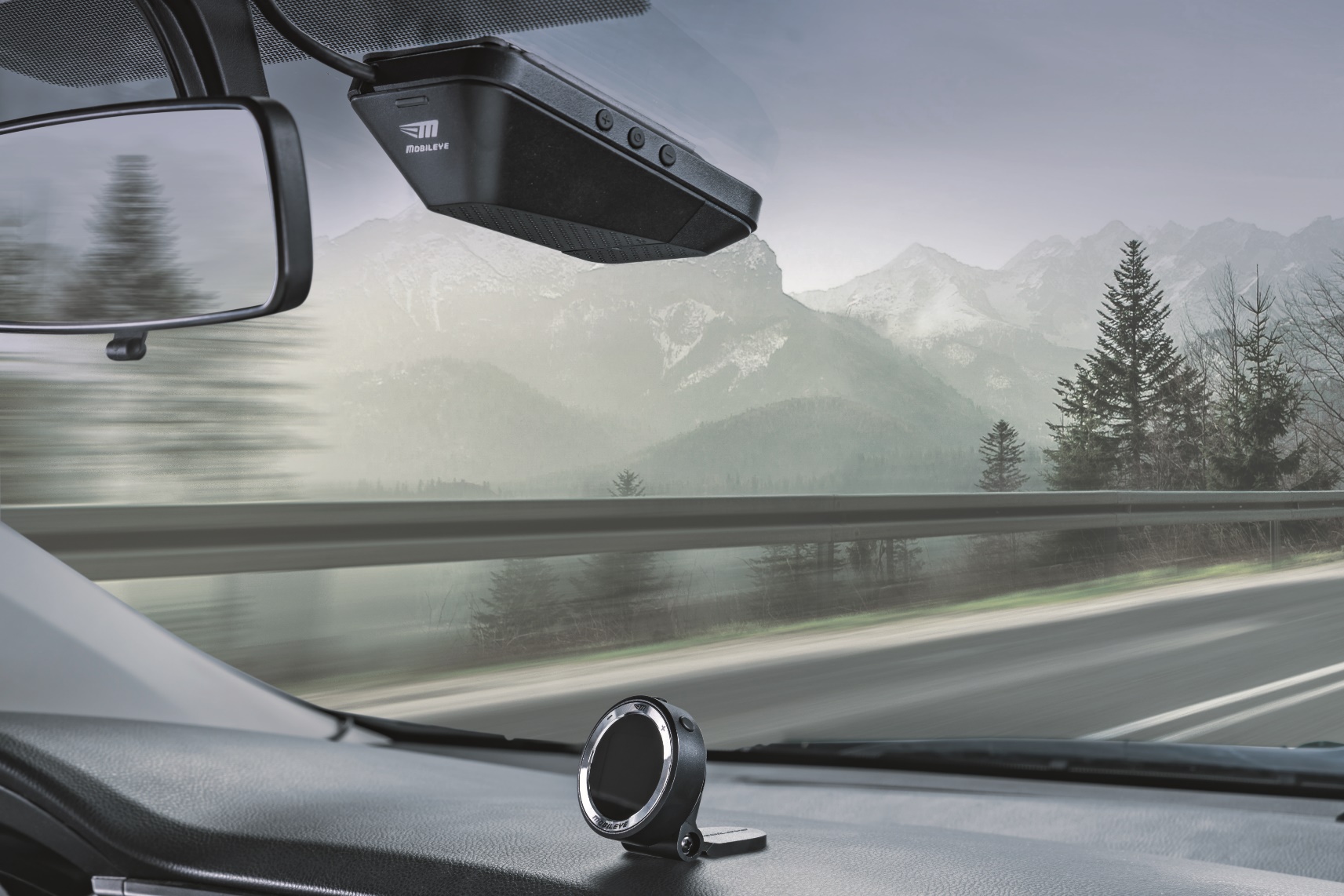 Camera-based sensor
IIHS field operational test setup
In-vehicle display
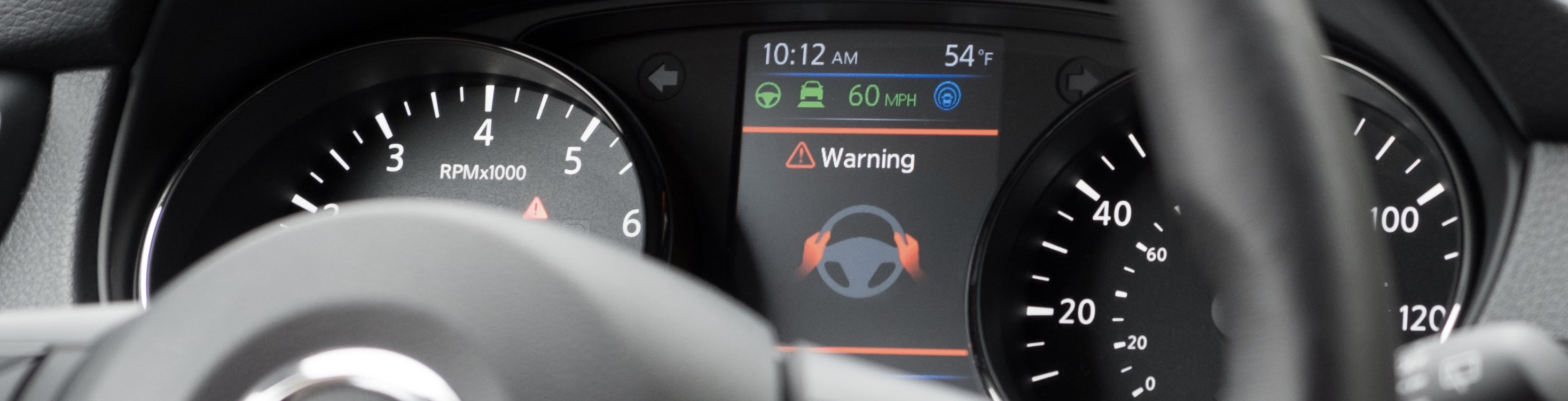 Field study timeline and analysis plan
Installations May 2017
Warnings activated
[Speaker Notes: Warning thresholds and volumes locked for duration of study
Analyzed weekly warning rates (per 100 miles driven) for FCW, LDW, HWM, UFCW, and PCW for drivers with telematics]
Large reduction in warning rates during treatment phase
Percent change from baseline
[Speaker Notes: Increased time headway provides cushion for reaction time

FCW provided in case ACC braking capacity exceeded

First versus last month of active phase, 31 percent increase in time driven with ACC, 53 percent increase in ACC activations. Benefits to safe driving behavior may increase with increased length of ownership as increase in driver trust and perceived usefulness leads to more system use -]
Countermeasure:infotainment systems designedto minimize distraction
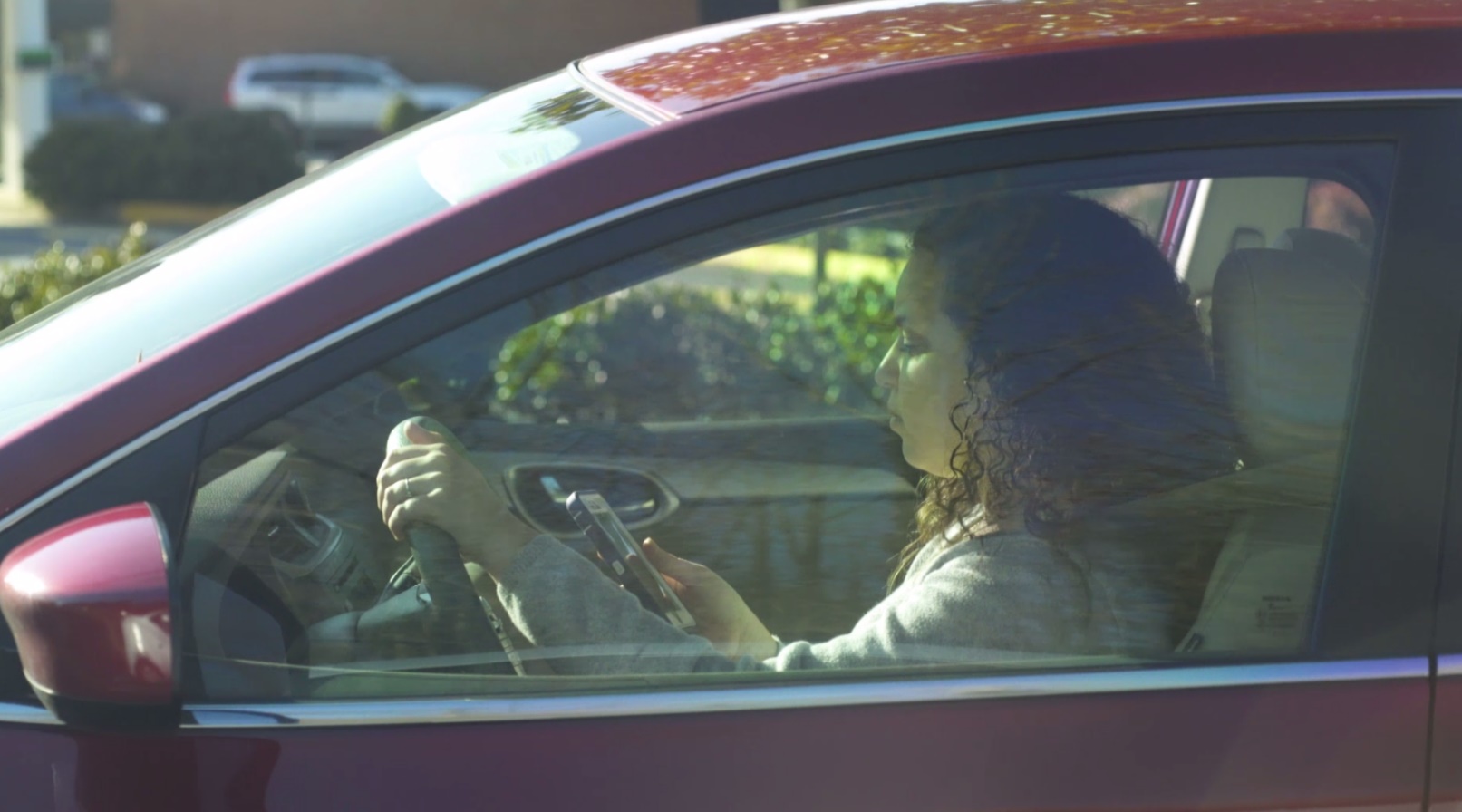 Drivers of all ages interact with cellphones
Different design approaches of embedded manual and voice interfaces may be experienced differently by drivers of different ages
Volvo Sensus’s menu-based voice interface
Multiple short steps, error prevention and recovery 
Chevrolet MyLink’s one-shot voice interface
Single compound command
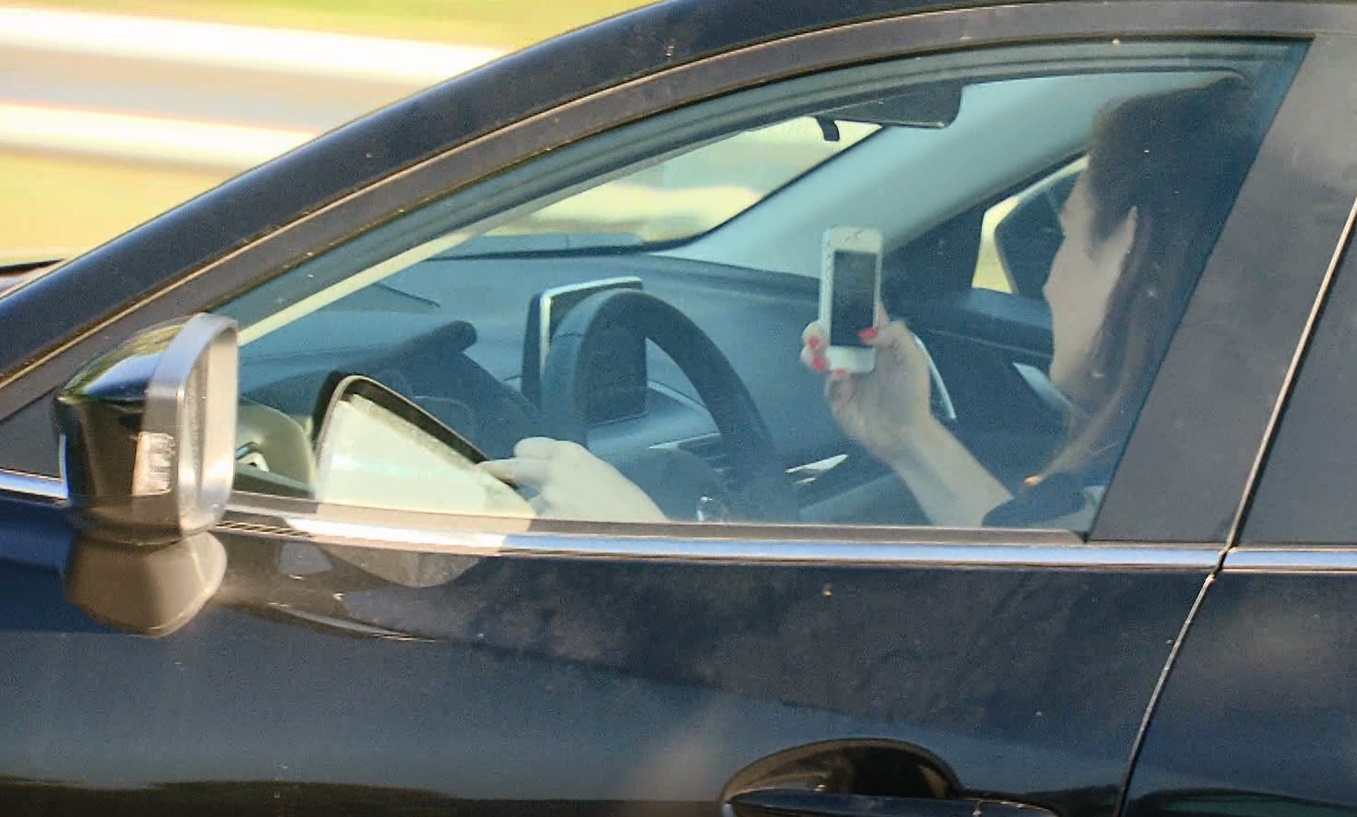 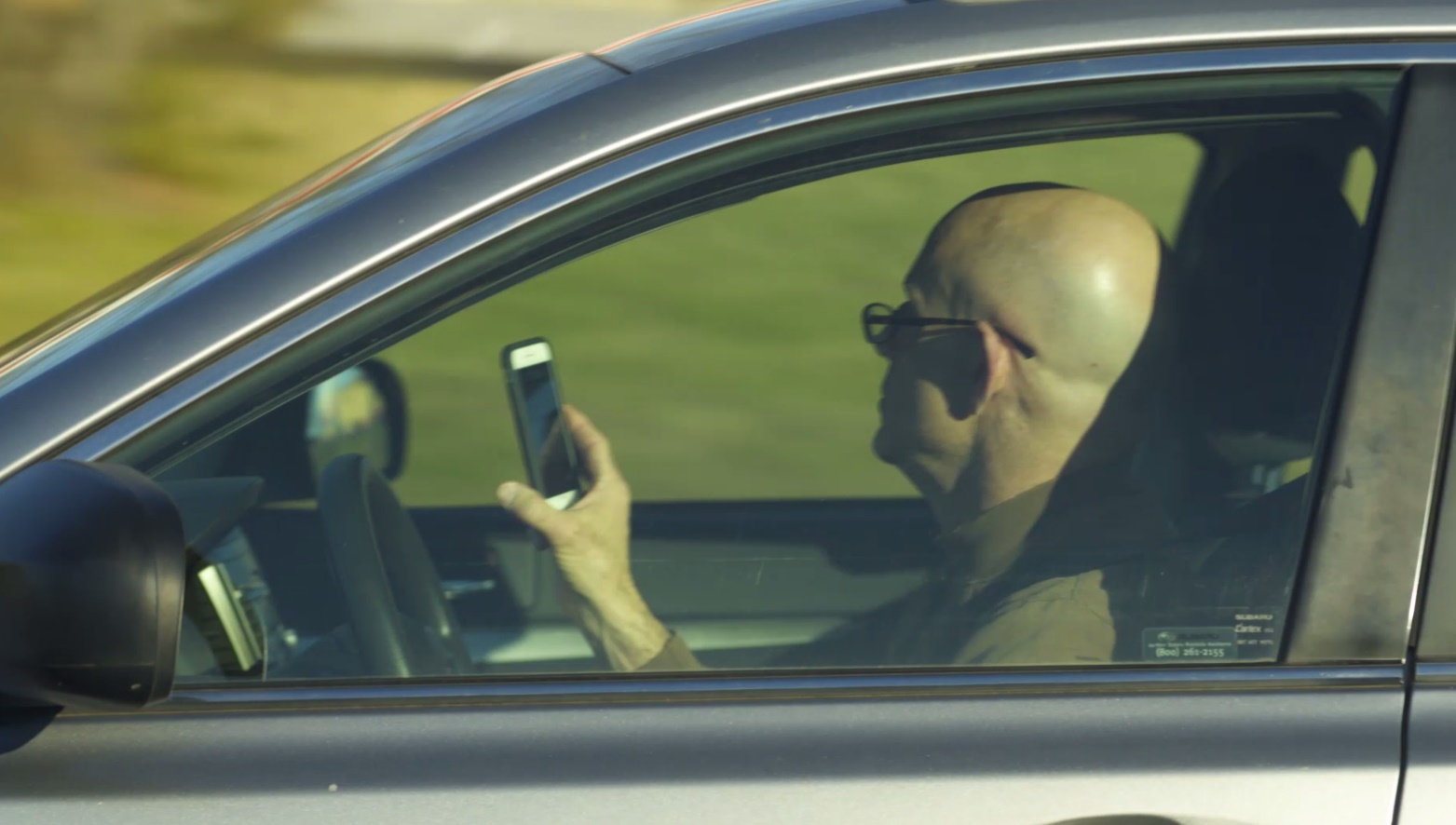 Average proportion of time driver’s eyes were on forward roadway was greatest for voice interfaces, particularly for MyLink
Estimated average proportion of time driver’s eyes were on forward roadway, by driver age
Advantage of MyLink’s voice interface increased with driver age
-0.4% per decade
-2.5% per decade
-1.2% per decade
-3.1% per decade
Countermeasure:cellphone blockers
Background
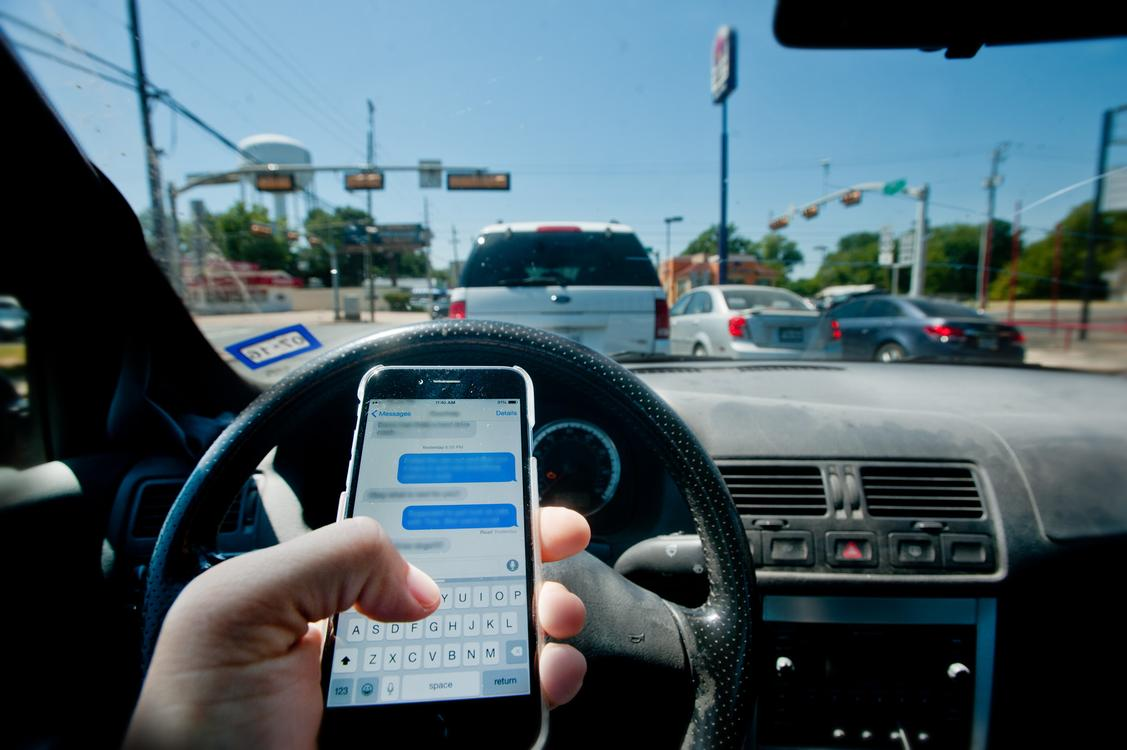 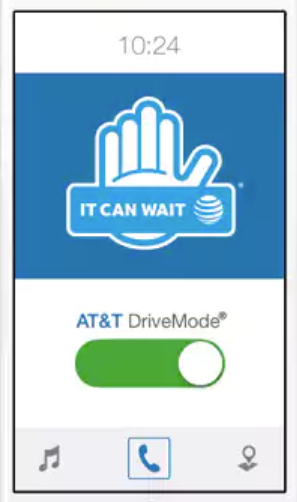 Smartphone uses sensors to detect driving, mute incoming communications, and limit manual interaction with phone 
NHTSA recommends blocking apps as part of distraction guidelines for portable devices
Typically software applications developed by wireless providers or app developers
Require users to download or “opt in”
iPhone’s Do Not Disturb While Driving: first application offered by cellphone producer
	Part of software update (iOS 11, Fall 2017)
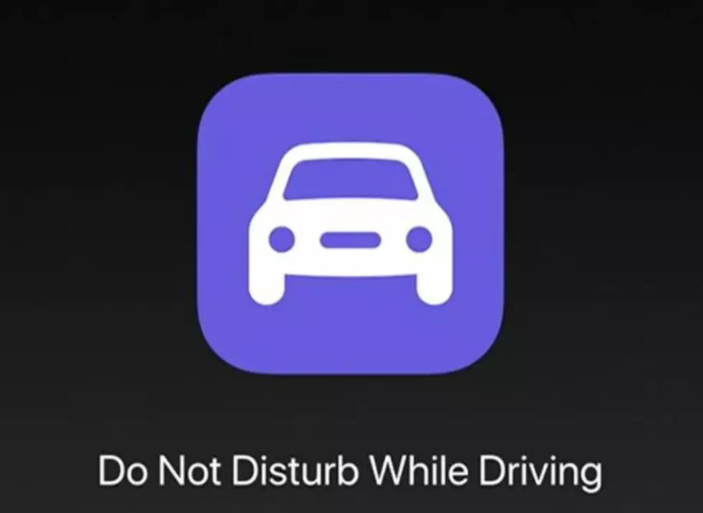 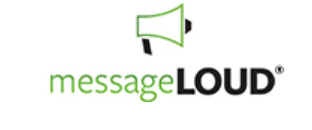 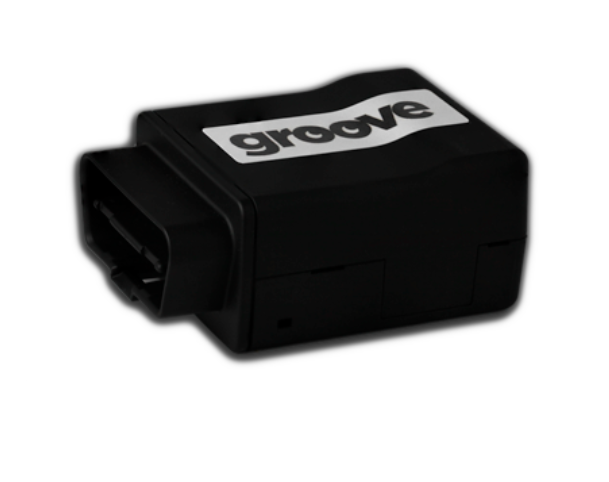 iPhone 6 or newer models support full functionality of the app
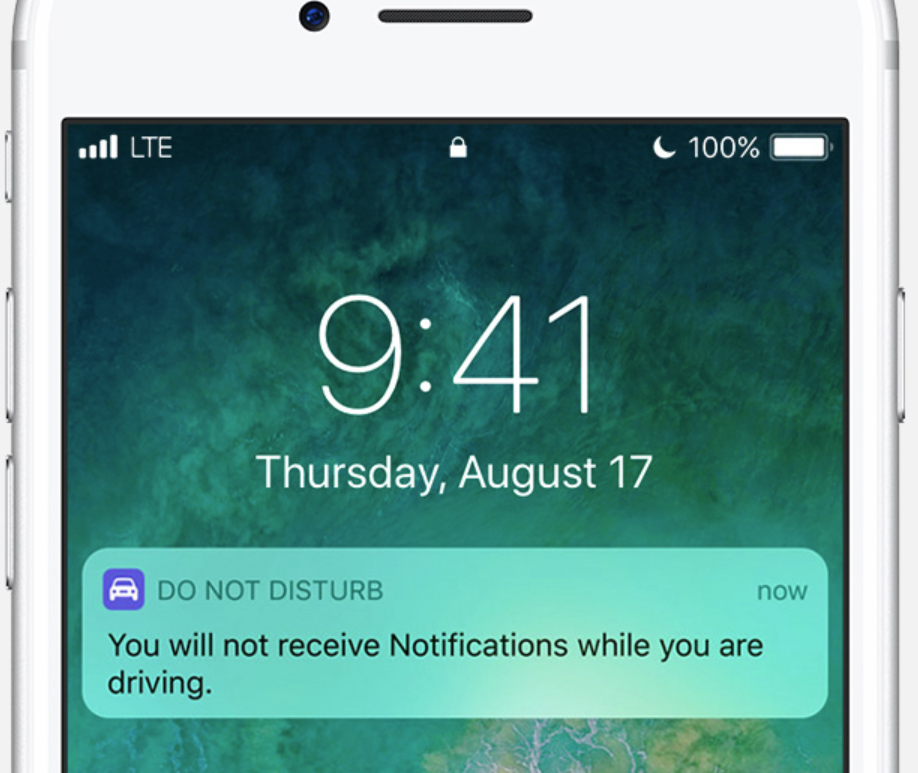 “Do you want to try Do Not Disturb While Driving?”
“Turn on while driving”            app activates automatically when it detects you may be driving    
“Not now”            app is off; can be activated manually but owner must access settings to turn on
When app is turned on
phone screen stays dark and alerts are muted
reminder message displayed when phone is handled
option provided to override app to use manual input
auto-replies to text messages
voice input (Siri) permitted; handsfree calling (with Bluetooth)
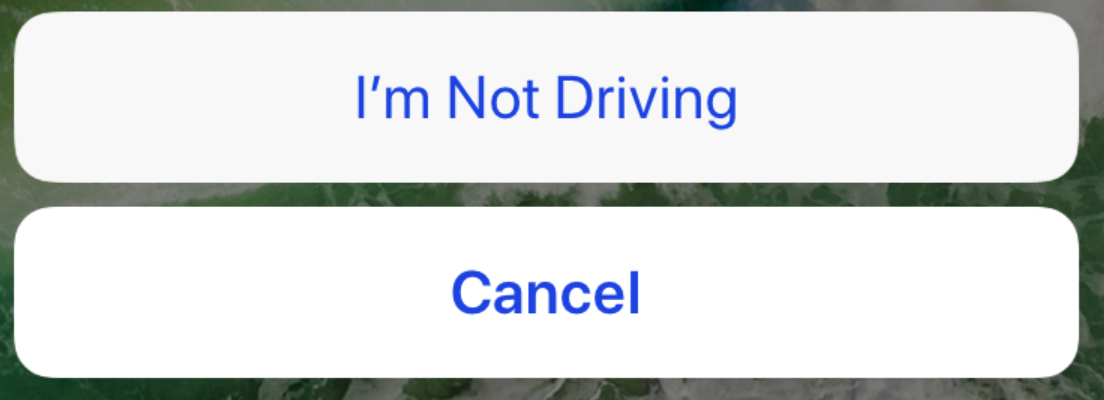 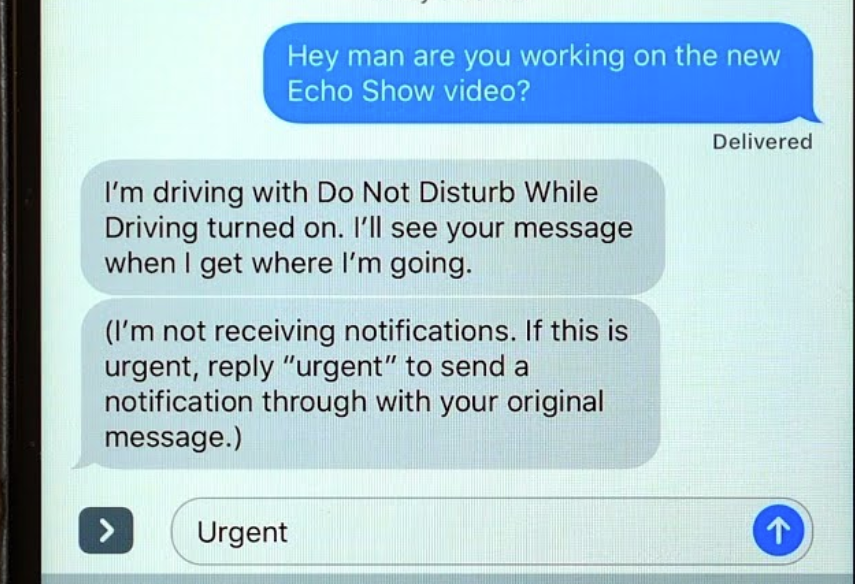 Do Not Disturb While Driving activation setting
Most iPhone owners do not use it
Manually
50%
Automatically when connected to Bluetooth
2%
Drivers who have ever used Do Not Disturb While Driving who reported overriding app
Most know it can be overridden, but most who use it do not do so very often
[Speaker Notes: Driver’s spent 42% of their driving time engaged in at least one secondary behavior; On trips without phone use 34% of time was spent on secondary activities

We were interested in seeing what other activities people were doing when they were talking on their phone compared with all other times
We saw a reduction in a number of behaviors when people were on their phone which illustrates the complexity of the distraction problem as it takes many forms that are interdependent

Examined video and other data (e.g., vehicle speed) for sample of trips
Calculated percent of driving time using cellphones or engaging in other potentially distracting behaviors]
Some drivers with Do Not Disturb While Driving could be convinced to try app if prompted again
Among drivers with app set to activate manually
[Speaker Notes: Driver’s spent 42% of their driving time engaged in at least one secondary behavior; On trips without phone use 34% of time was spent on secondary activities

We were interested in seeing what other activities people were doing when they were talking on their phone compared with all other times
We saw a reduction in a number of behaviors when people were on their phone which illustrates the complexity of the distraction problem as it takes many forms that are interdependent

Examined video and other data (e.g., vehicle speed) for sample of trips
Calculated percent of driving time using cellphones or engaging in other potentially distracting behaviors]
Cellphone blockers among drivers with non-iPhone 6/iOS 11 smartphones
19 percent reported having a cellphone blocker
Of those reporting having a cellphone blocker:
48 percent used it all or almost all the time when driving in the past 30 days
Of those reporting not having a cellphone blocker: 
23 percent agreed they would consider using one
55 percent somewhat or strongly agreed that providers should put cellphone blockers on phones that work like the iPhone app
Countermeasure:advanced driver assistance & automated driving
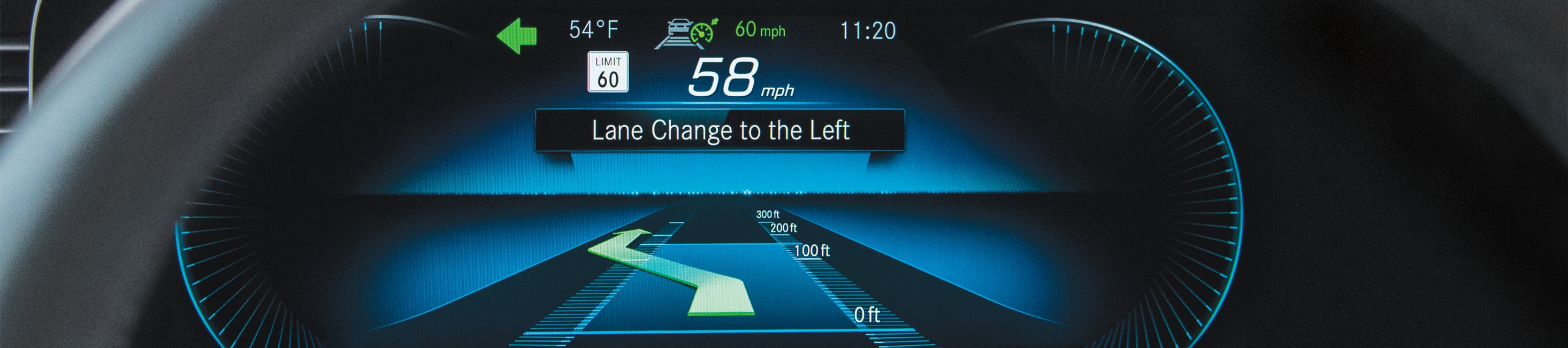 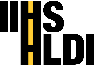 Levels of driving automation
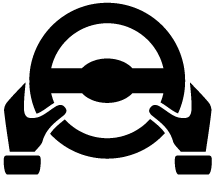 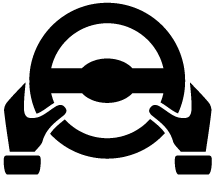 +
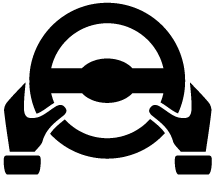 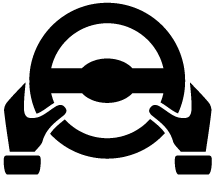 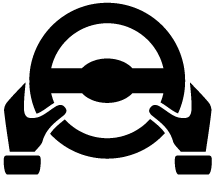 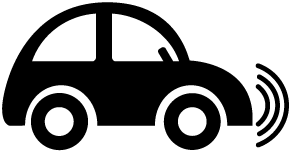 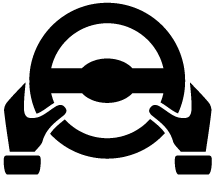 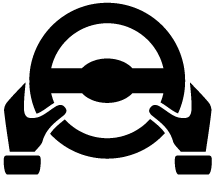 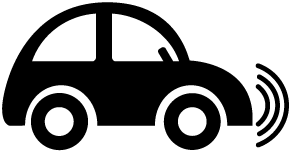 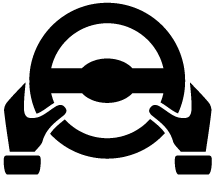 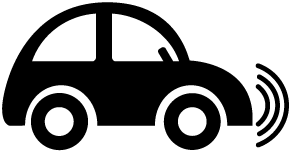 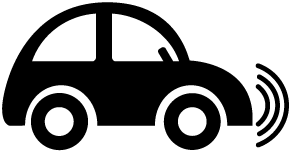 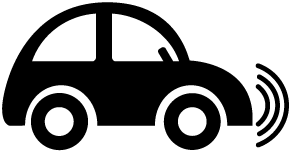 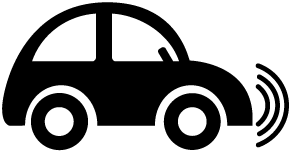 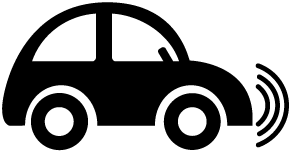 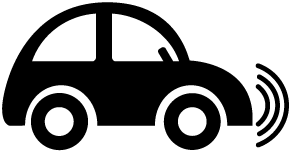 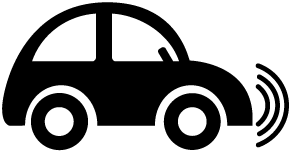 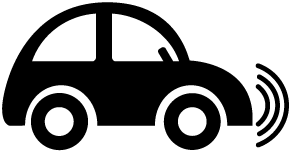 Crash prevention potential of two domain-restricted automated driving systems
Percent of crashes, 2019
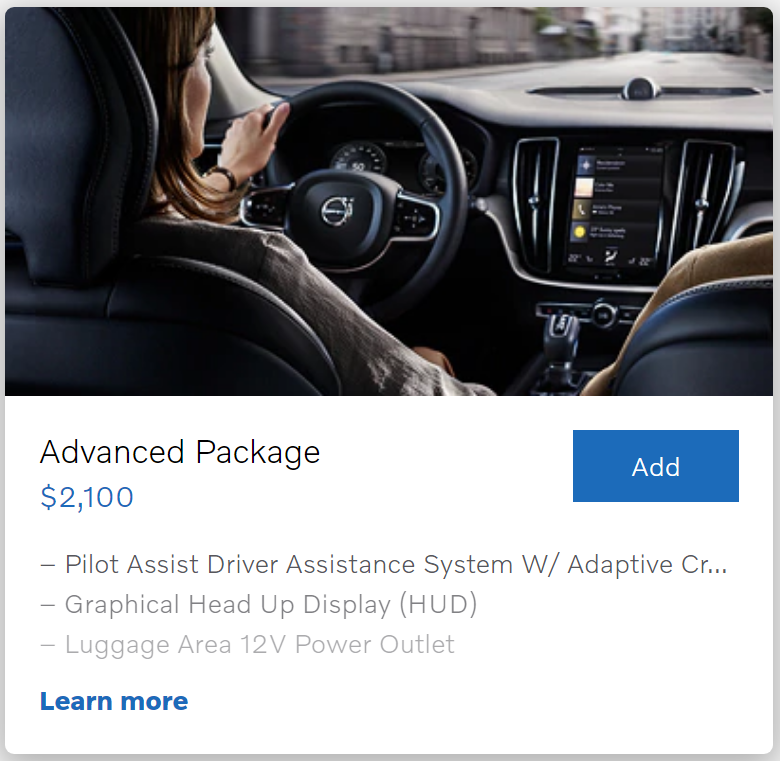 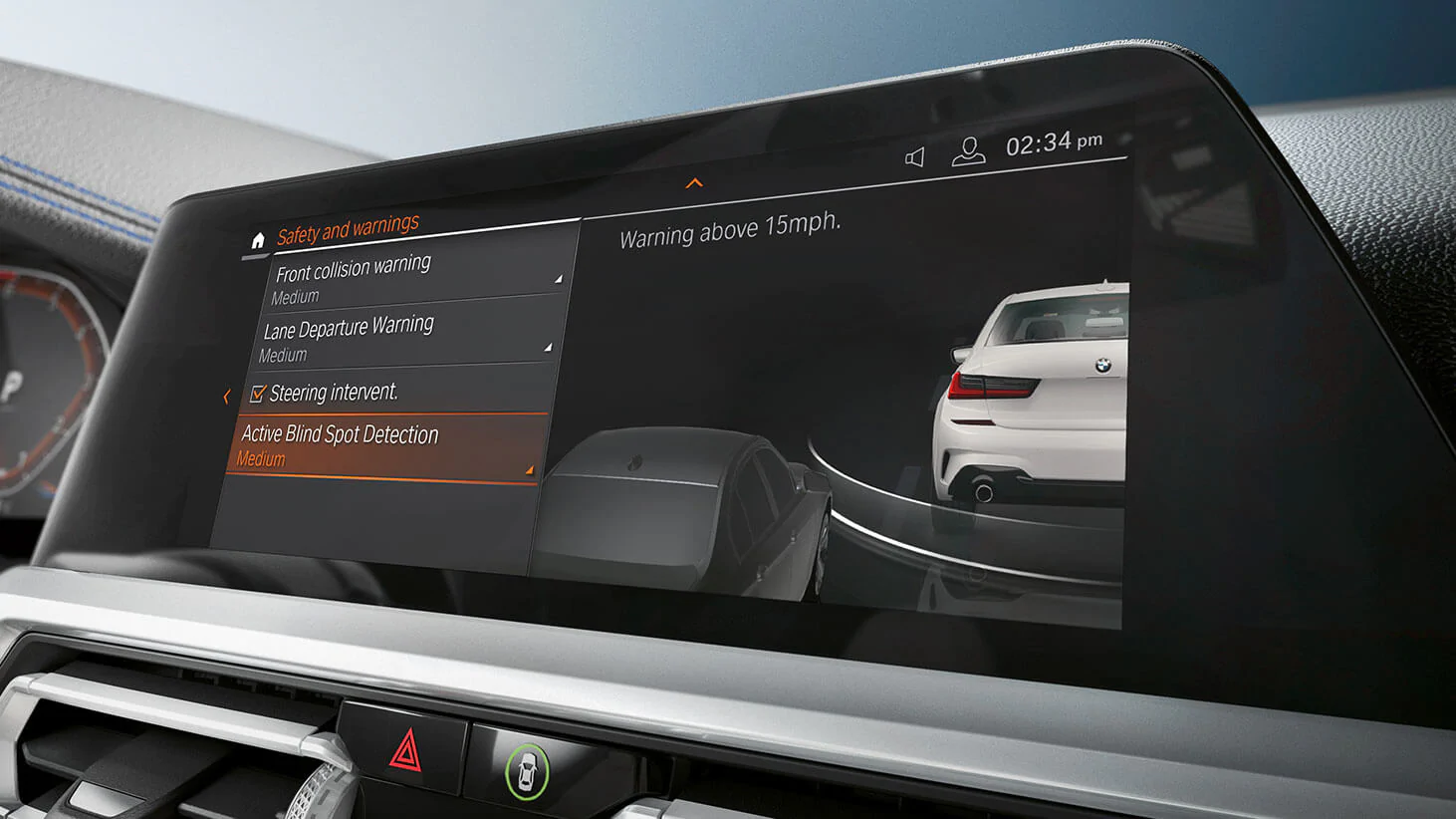 Volvo
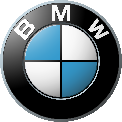 BMW safety innovations.
The available Driving Assistance Professional Package eases the stress of every drive with Active Cruise Control with Stop & Go, Active Lane Keeping Assistant with Side Collision Avoidance, and more.
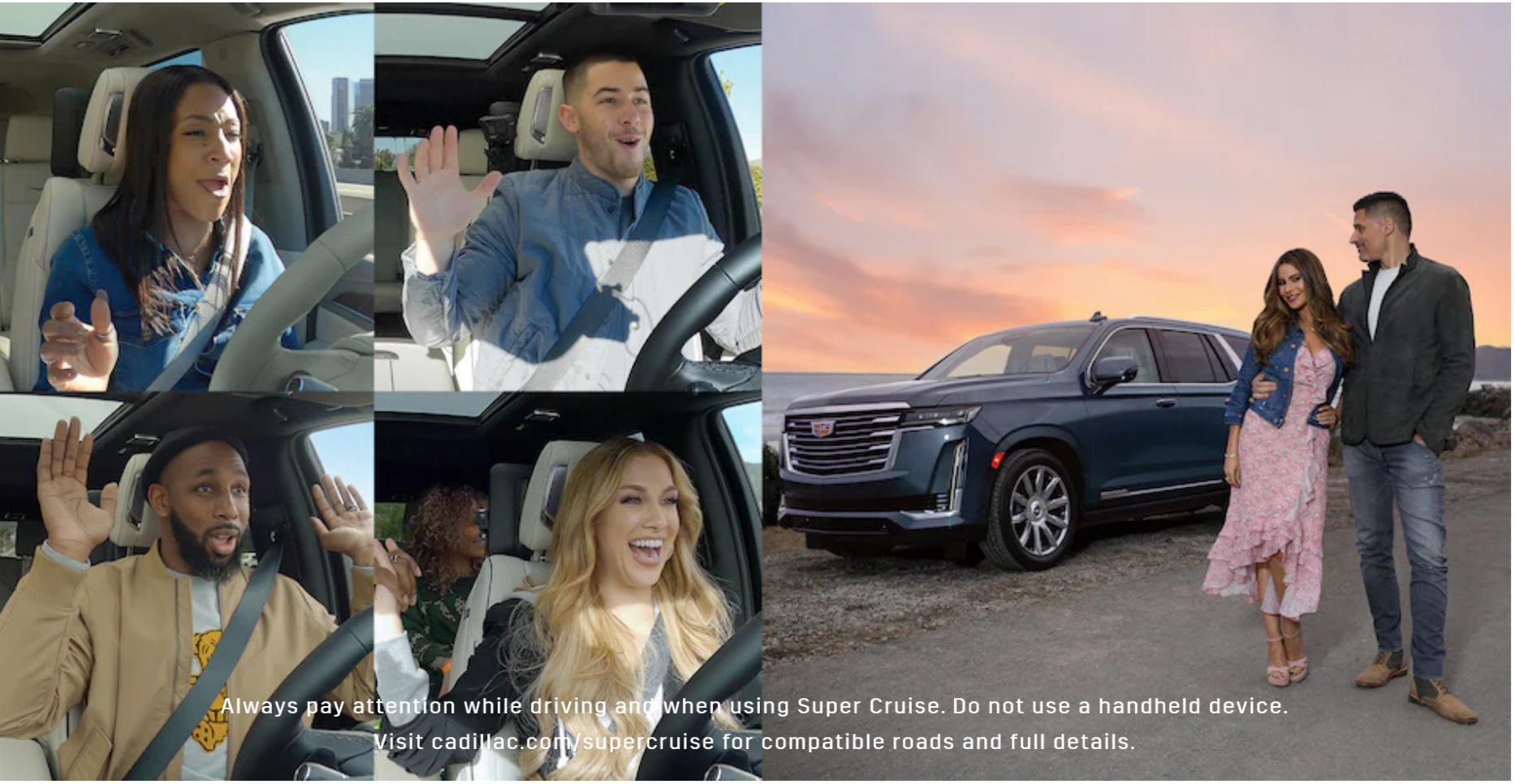 Super Cruise
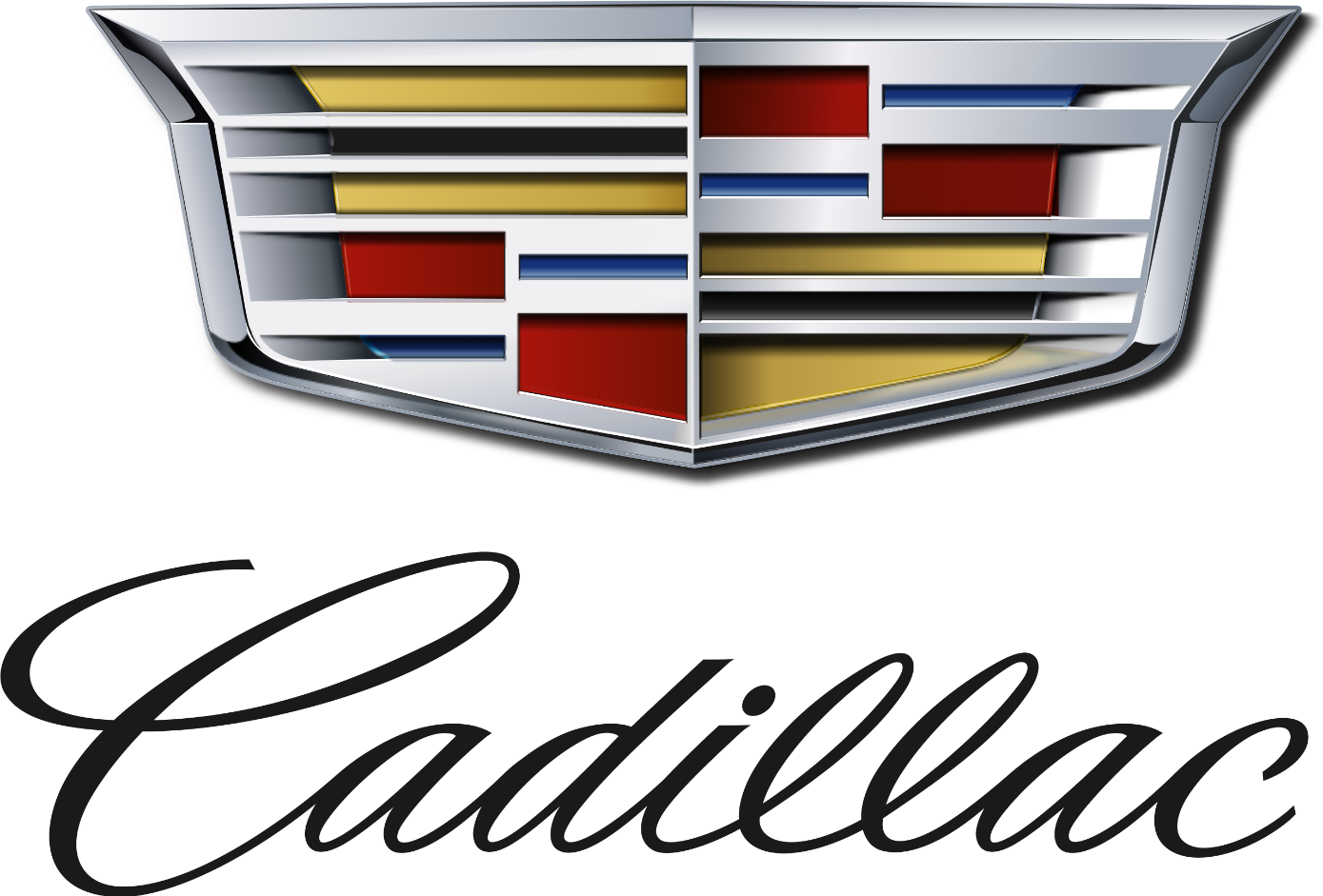 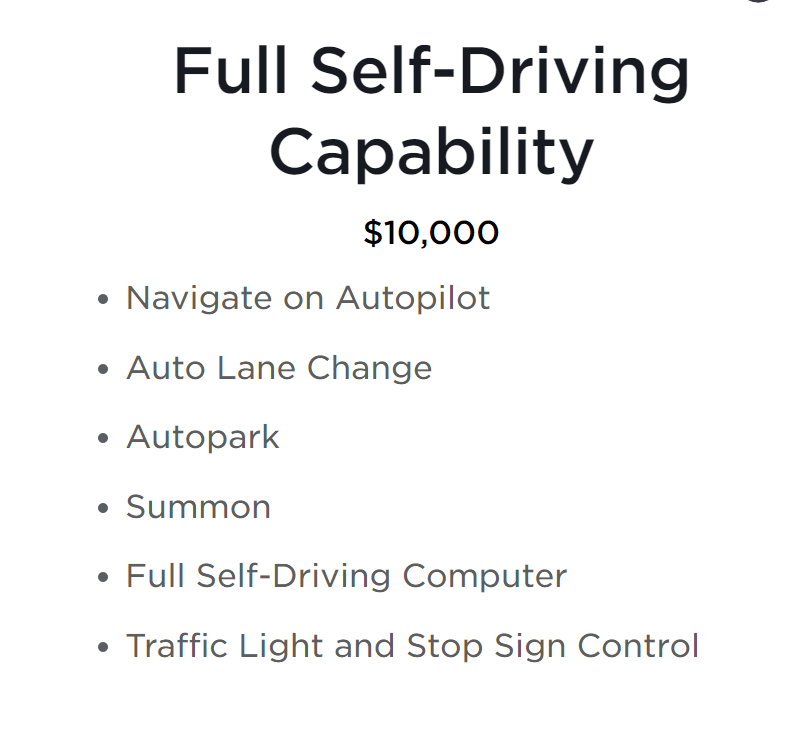 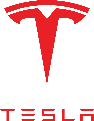 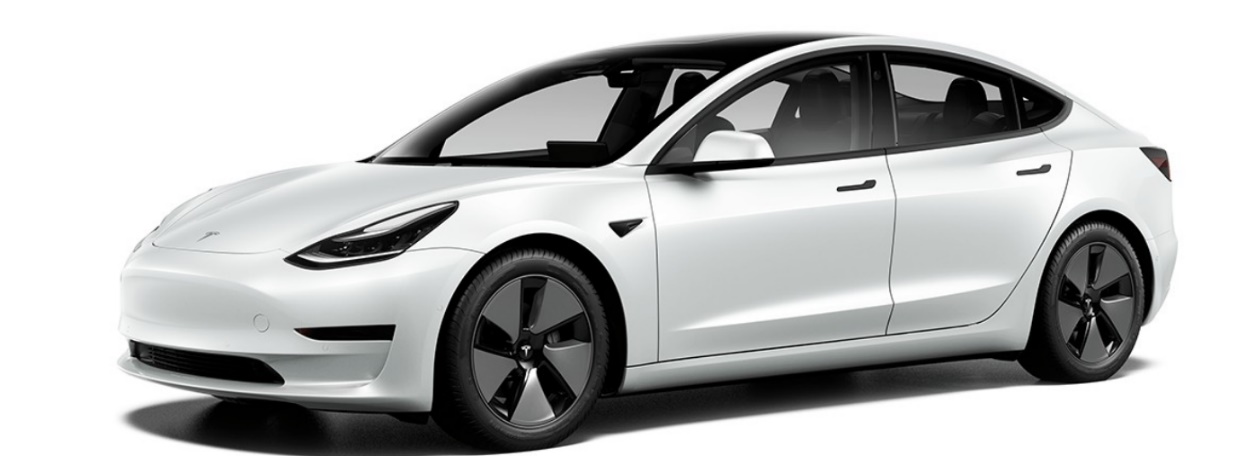 Drivers were not vigilant in Tesla Autopilot crashes
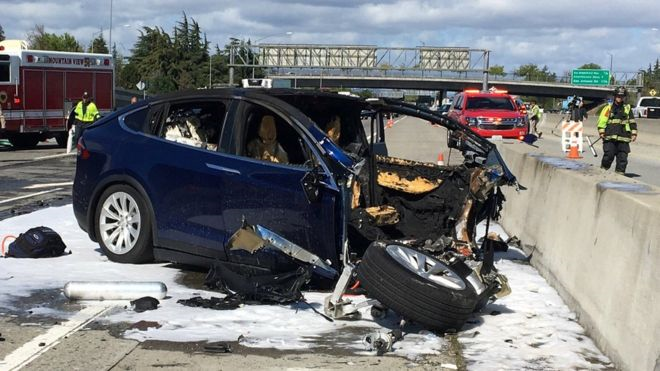 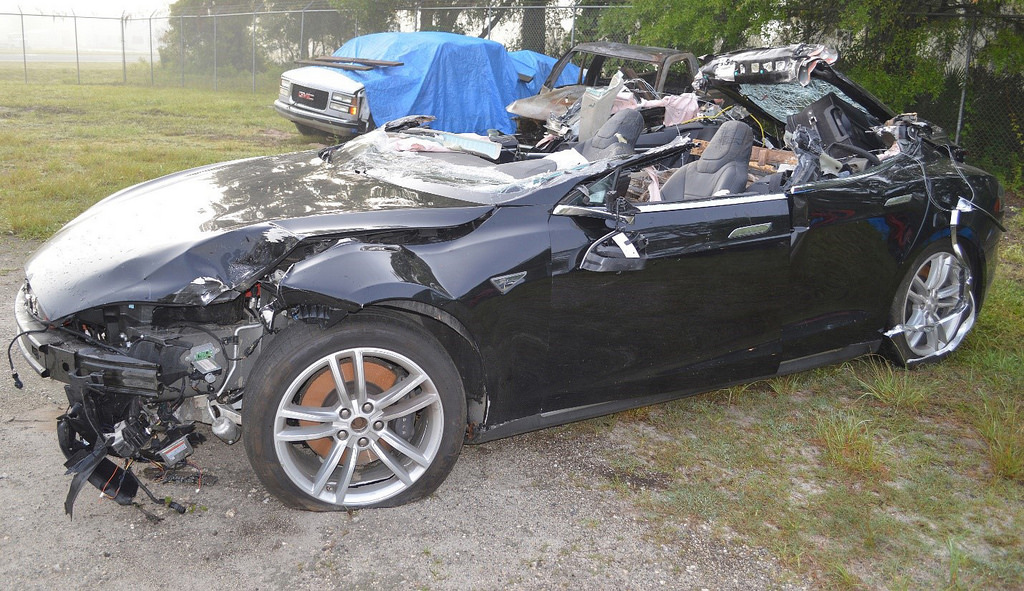 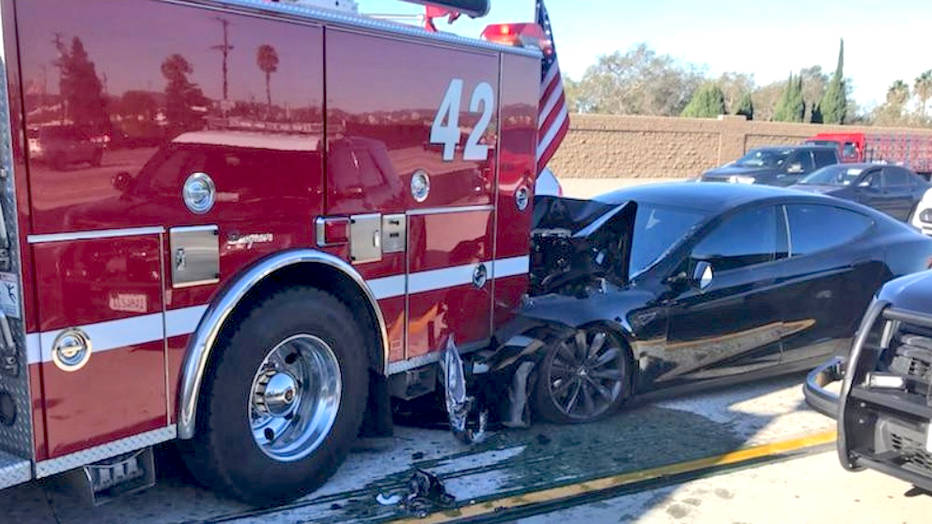 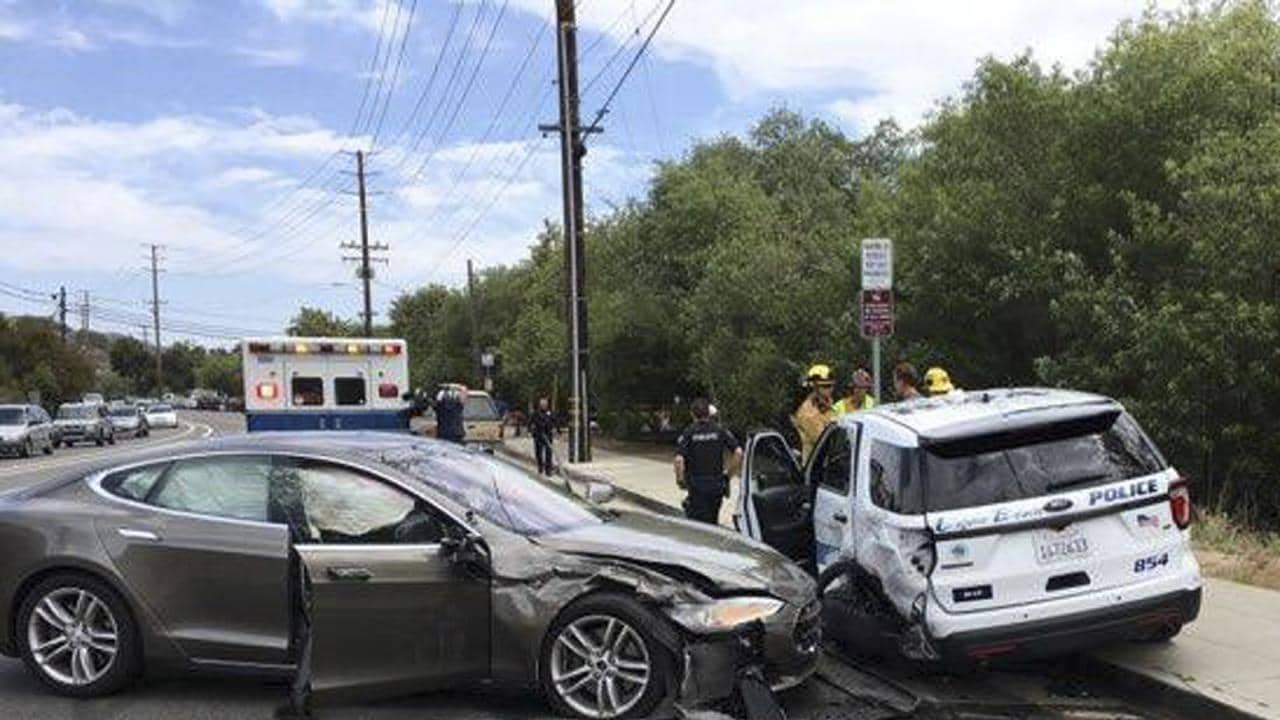 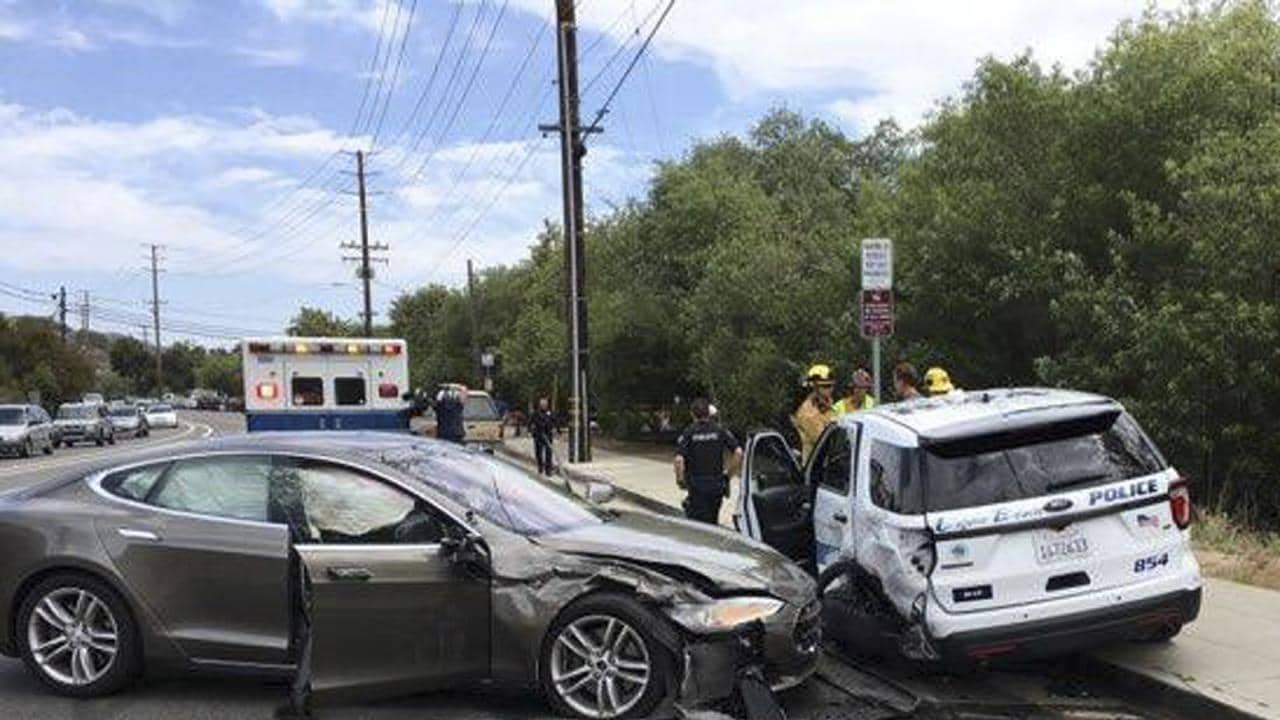 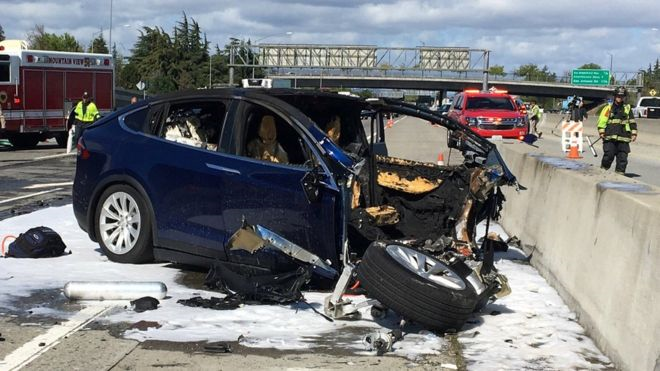 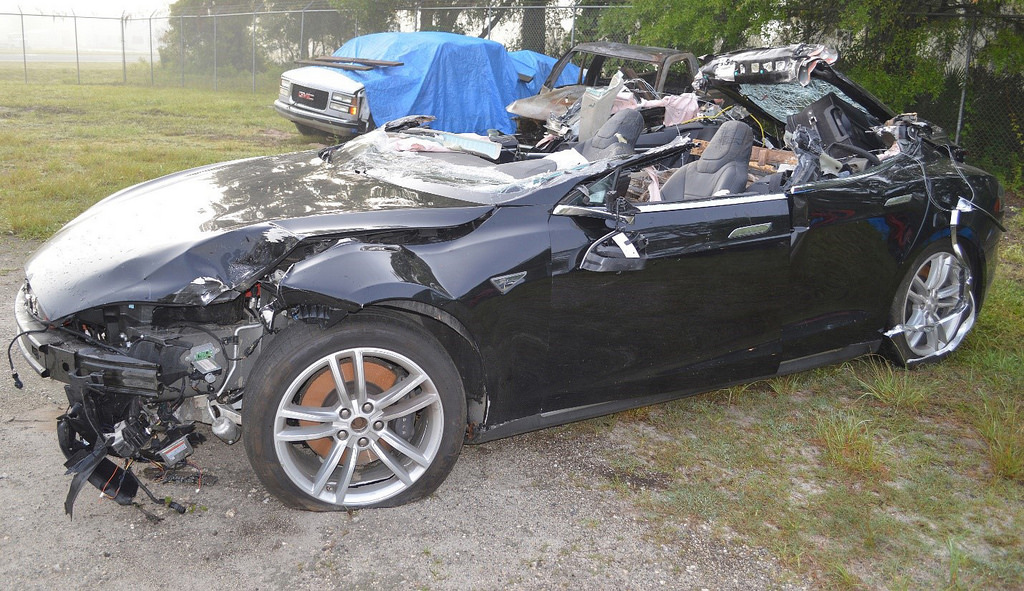 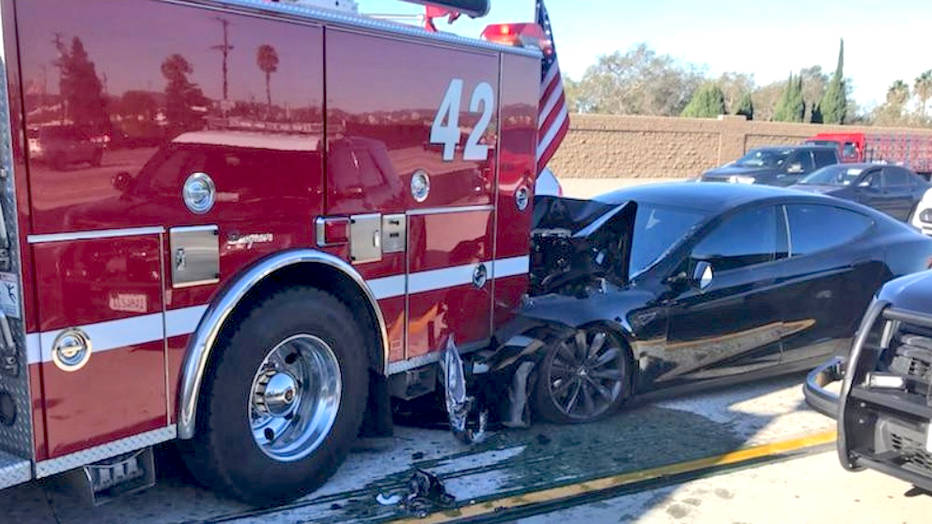 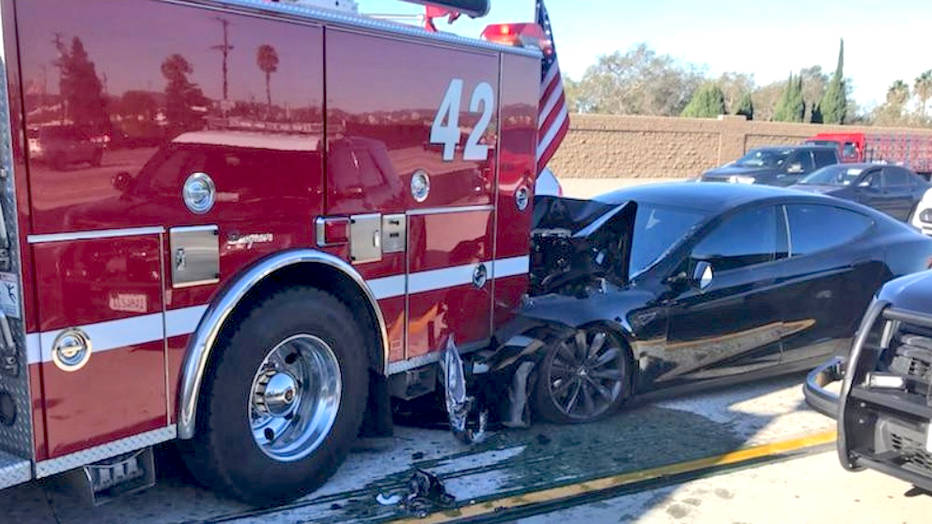 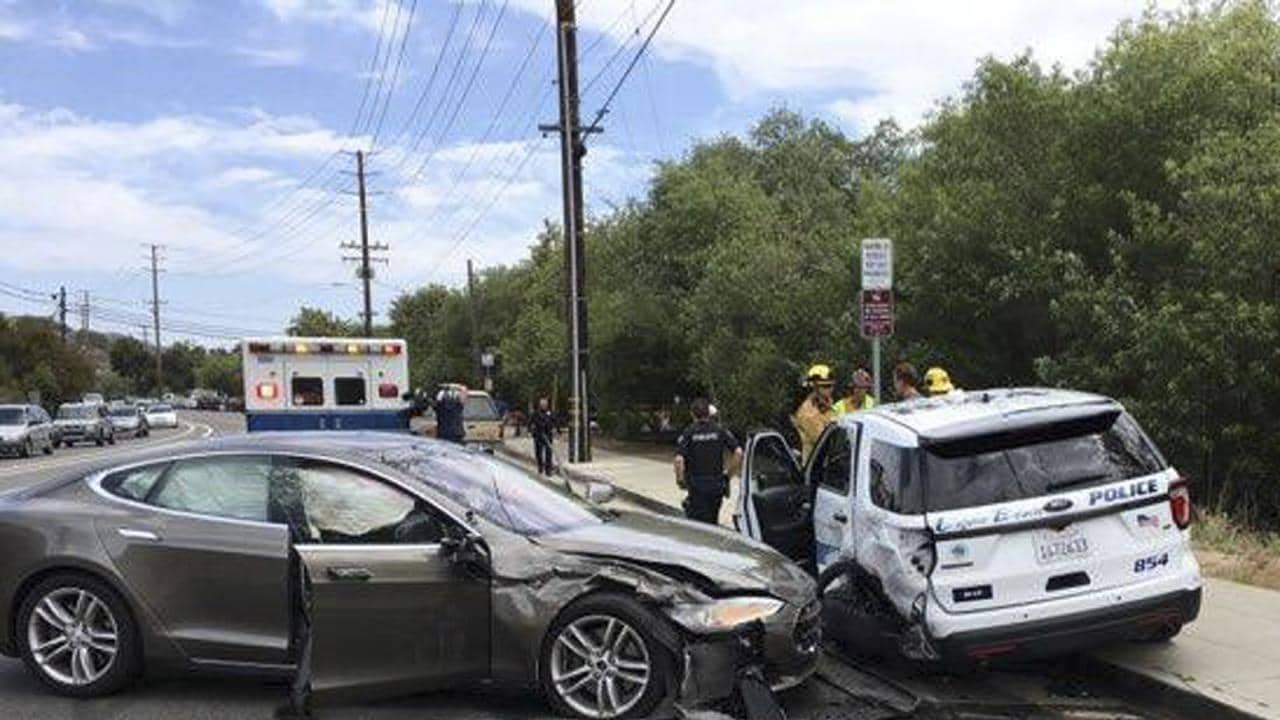 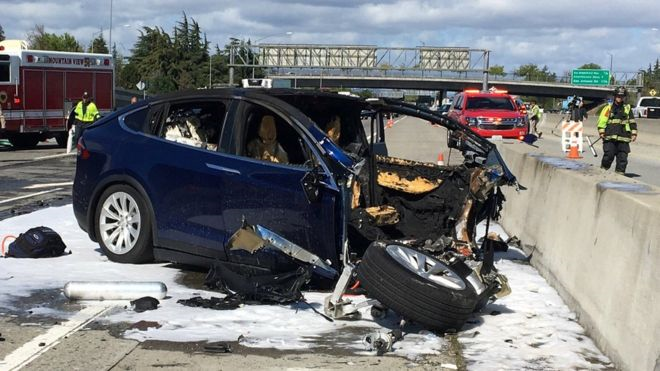 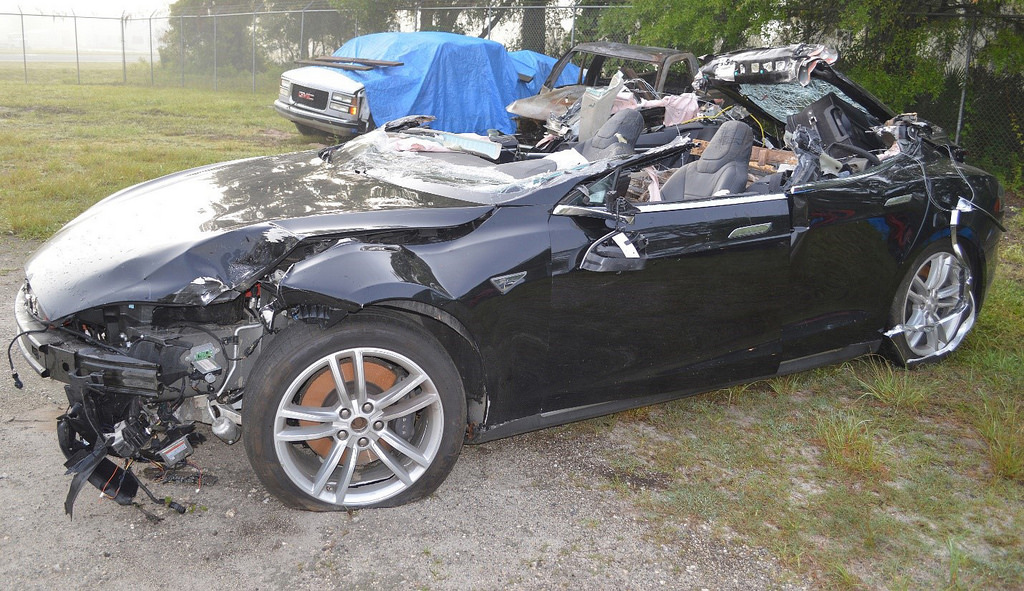 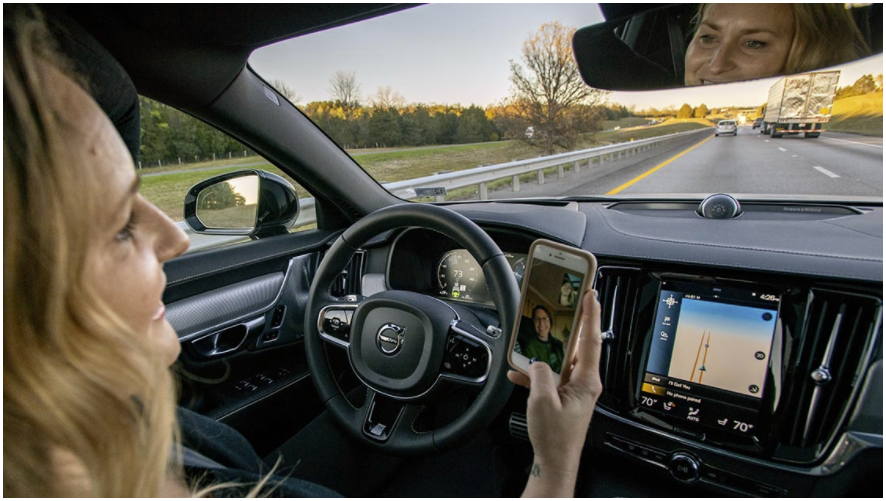 IIHS recent research
November 19, 2020
Drivers let their focus slipas they get used to partial automation
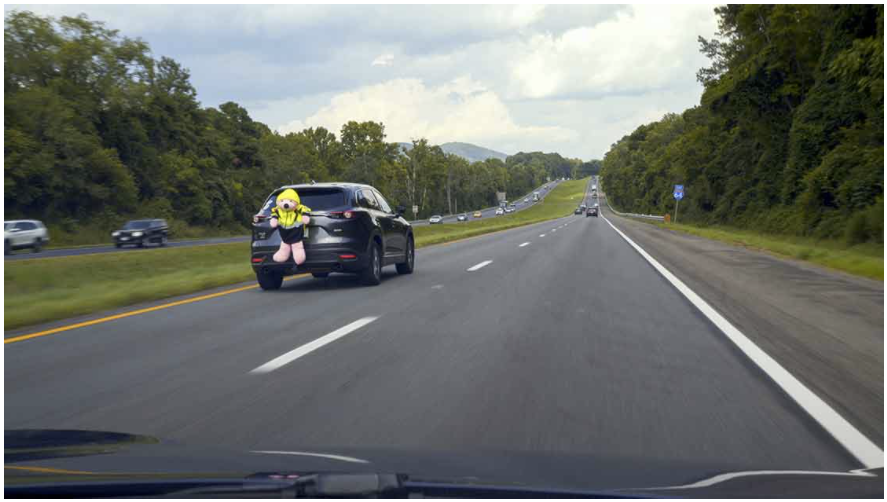 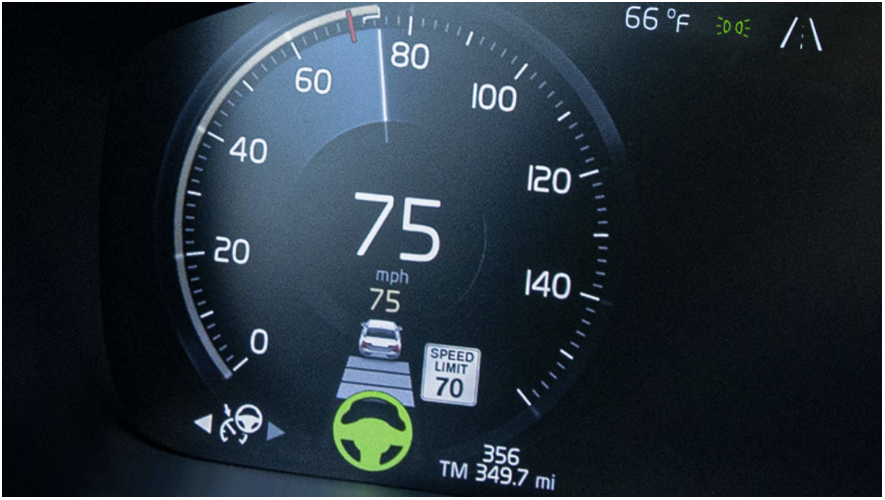 March 2, 2021
Automated assistance systems may
-Help improve experienced drivers’ situational awareness
-Lead to situational blindness among inexperienced drivers
March 11, 2021
Adaptive cruise control spurs drivers to speed
August 31, 2021
AUTOMOTIVE NEWS
CNBC
REUTERS (SAN FRANCISCO)
January 21, 2020
July 15, 2021
TECH CRUNCH
FORD MEDIA CENTER
August 24, 2021
July 21, 2021
Hyundai, Motional robotaxi sports more
than 30 sensors for 2023 debut
Autonomous driving start-up Auroraplans to go public through SPAC deal with initial value of $11 billion
GM’s Cruise unit unveils driverless prototype vehicle for ride-sharing service
Waymo Launches robotaxi servicein San Francisco
Argo AI and Ford to launch self-drivingvehicles on Lyft network by end of 2021
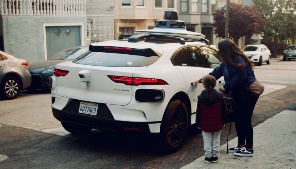 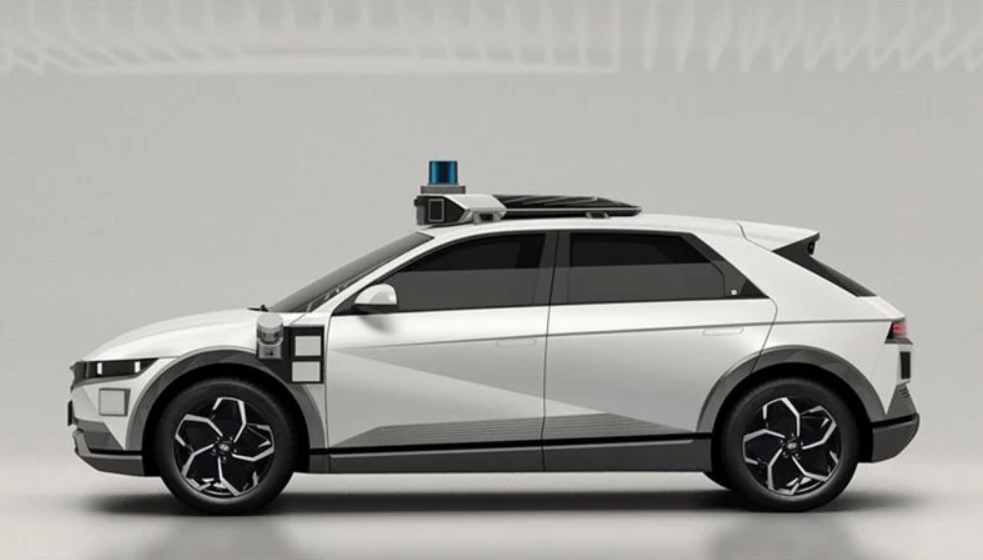 General Motors Co’s GM.N self-driving car unit, Cruise, unveiled a prototype electric vehicle for use in its planned autonomous ride-sharing service.
The all-electric crossover is expected to begin public service in two years through a partnership with ride-hailing giant Lyft.
Waymo, the self-driving vehicle company under Alphabet, has launched a robotaxi service that will be open to certain vetted riders in San Francisco.
Argo AI and Ford will deploy self-driving  cars, with safety drivers, on the Lyft network, as part of a network access agreement, with passenger rides beginning in Miami later this year and in Austin starting in 2022.
With partners including Toyota, Uber and Volvo, Aurora is targeting a wide range of vehicles, delivery services and mobility firms for its technology.
By Hans Greimel
By Jane Lanhee Lee, Sampath Kumar
Rebecca Bellan
Phil LeBeau
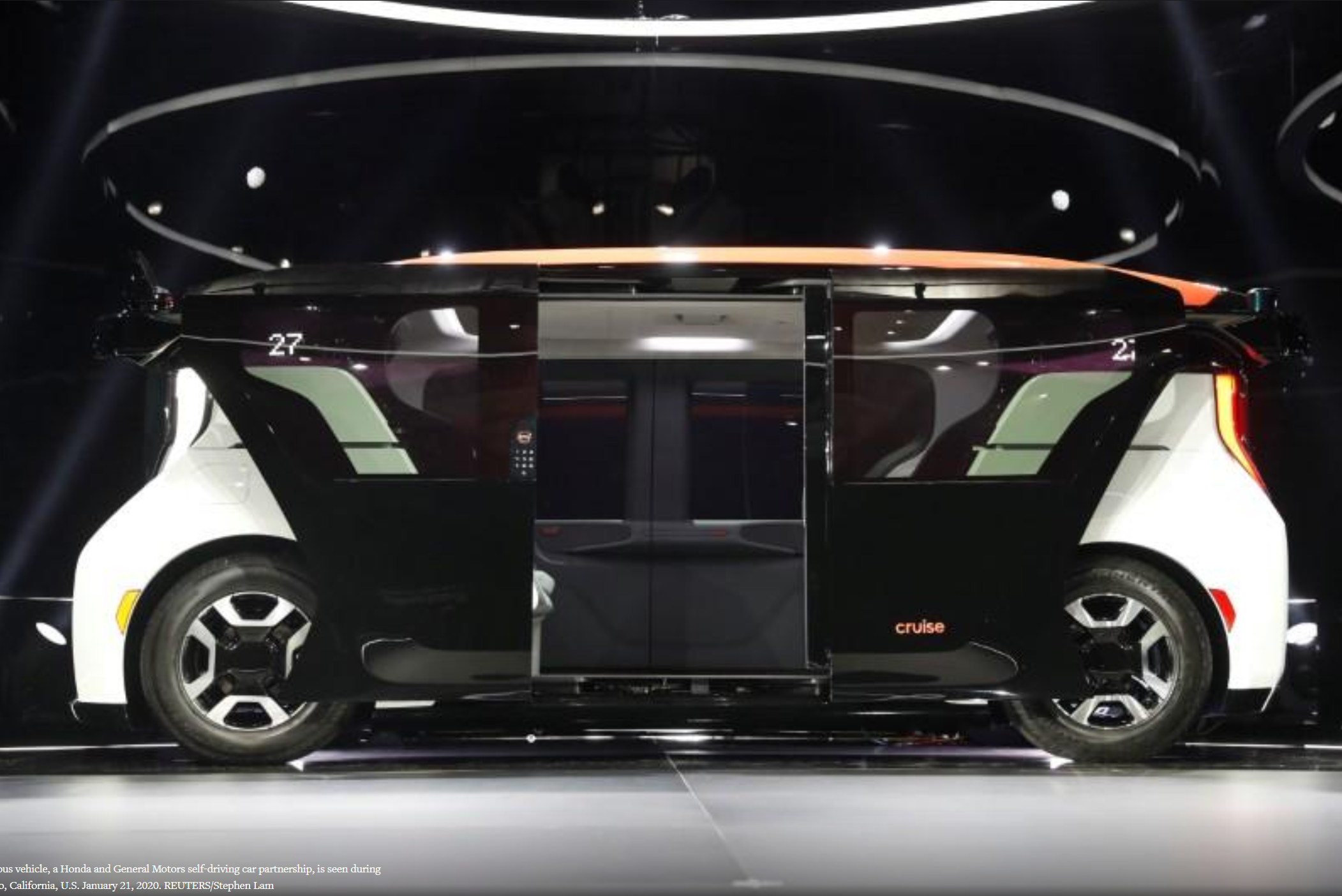 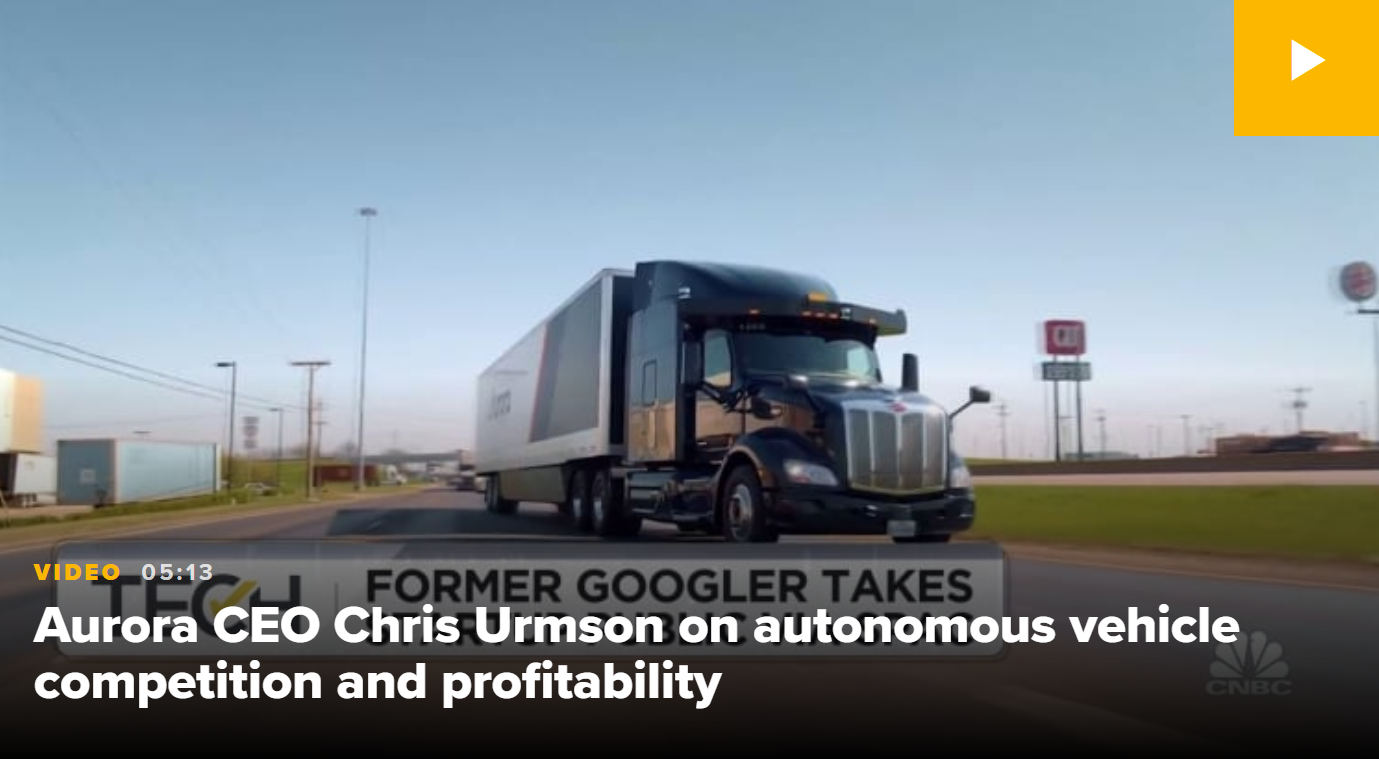 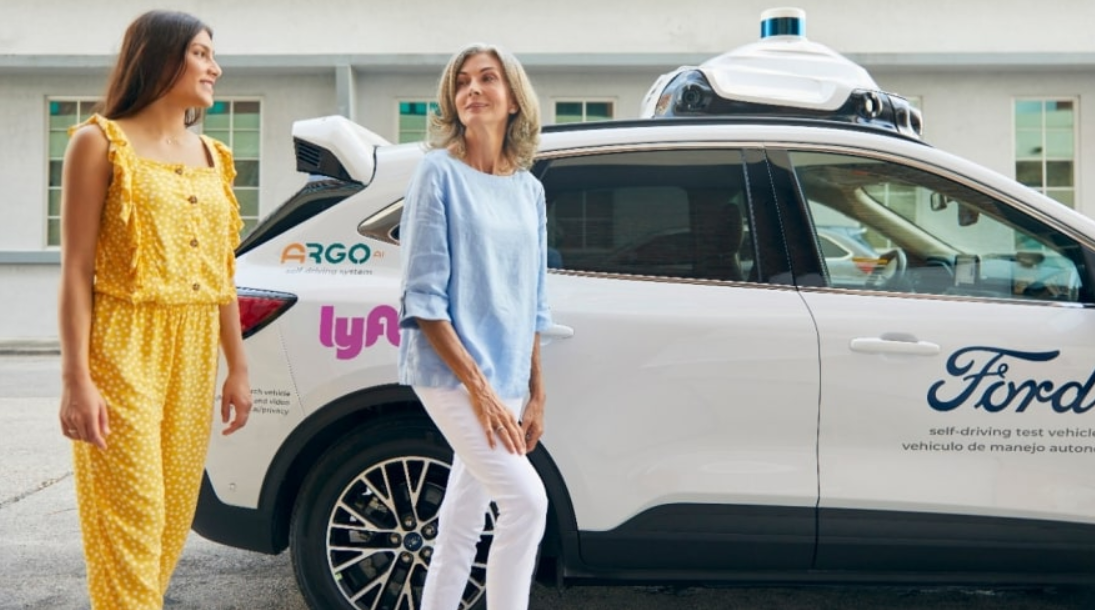 Summary
Untapped potential for cellphone blockers (e.g. Do Not Disturb While Driving)
Significantly less cellphone use for those who use blockers
Phone makers or network providers could likely increase use with prompts
Most drivers agree that all phones should have blockers
Infotainment interface design is a work in progress
Voice interfaces reduce visual\manual attention demand
Effects vary by specific implementation and driver age
Crash avoidance features reduce crashes regardless of cause
Aftermarket systems have the potential to increase availability
Advanced driver assistance exhibits plusses and minuses
Humans will be passengers in true AVs, but these are a long way off
David S. Zuby
Chief Research Officer
dzuby@iihs.org